TensorFlow using VirtualBox
VirtualBox
https://www.virtualbox.org/
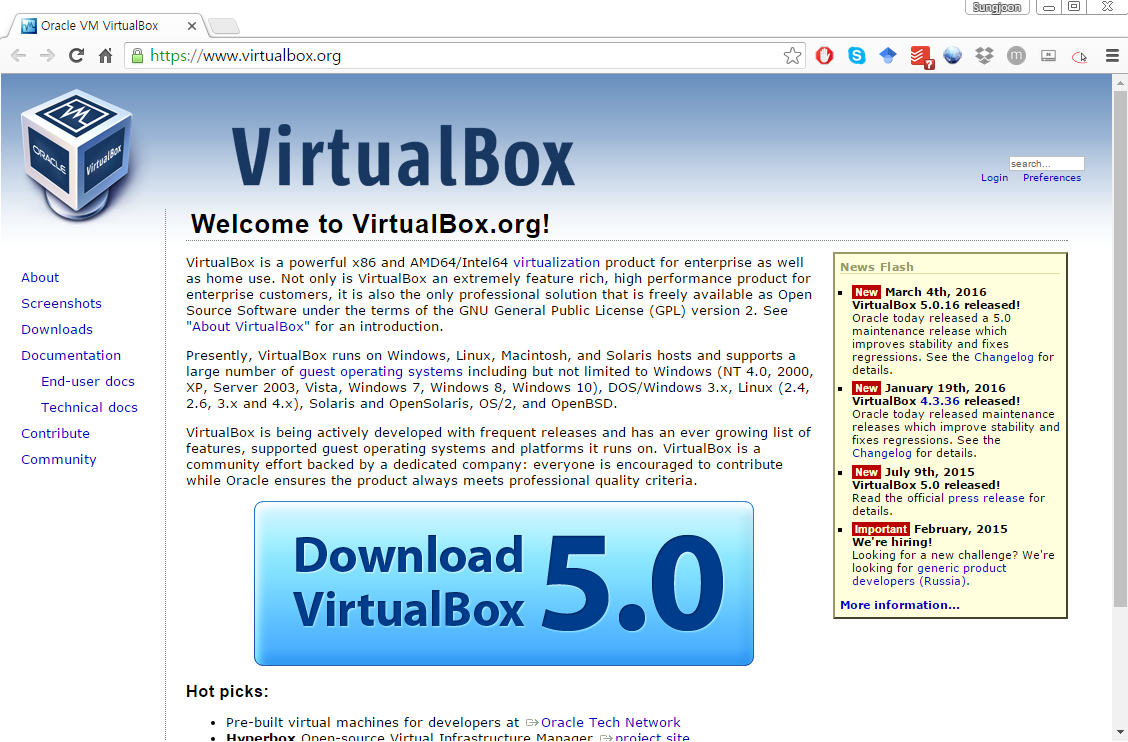 VirtualBox
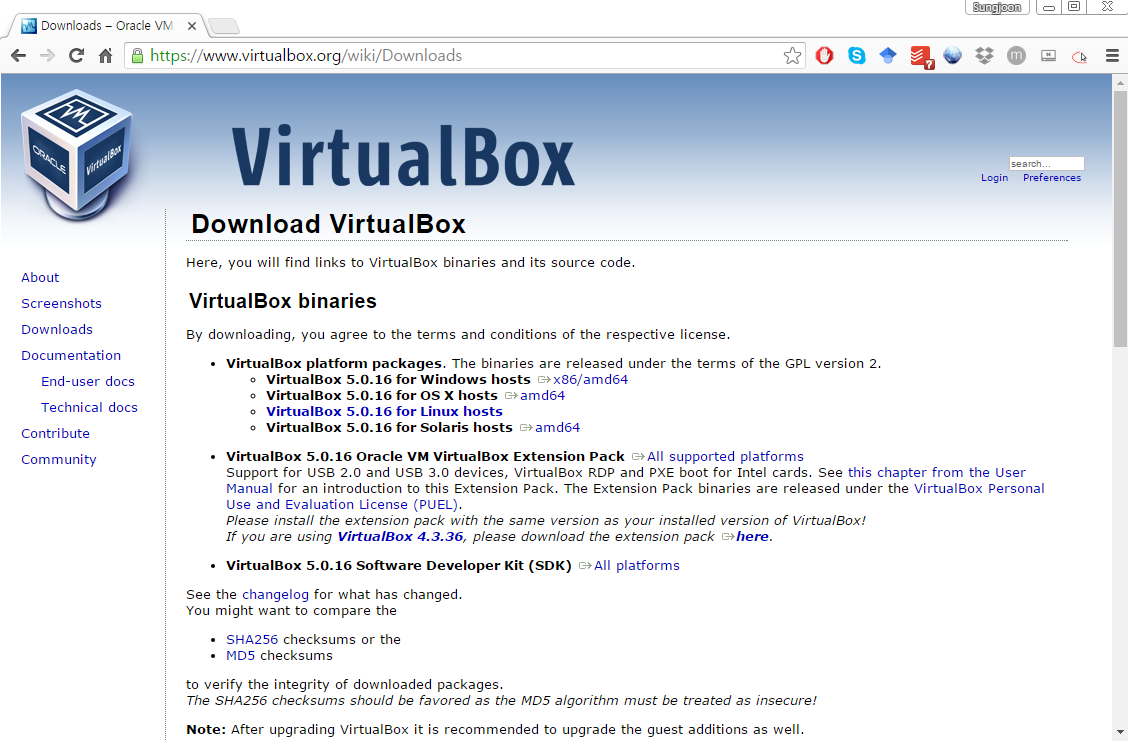 VirtualBox
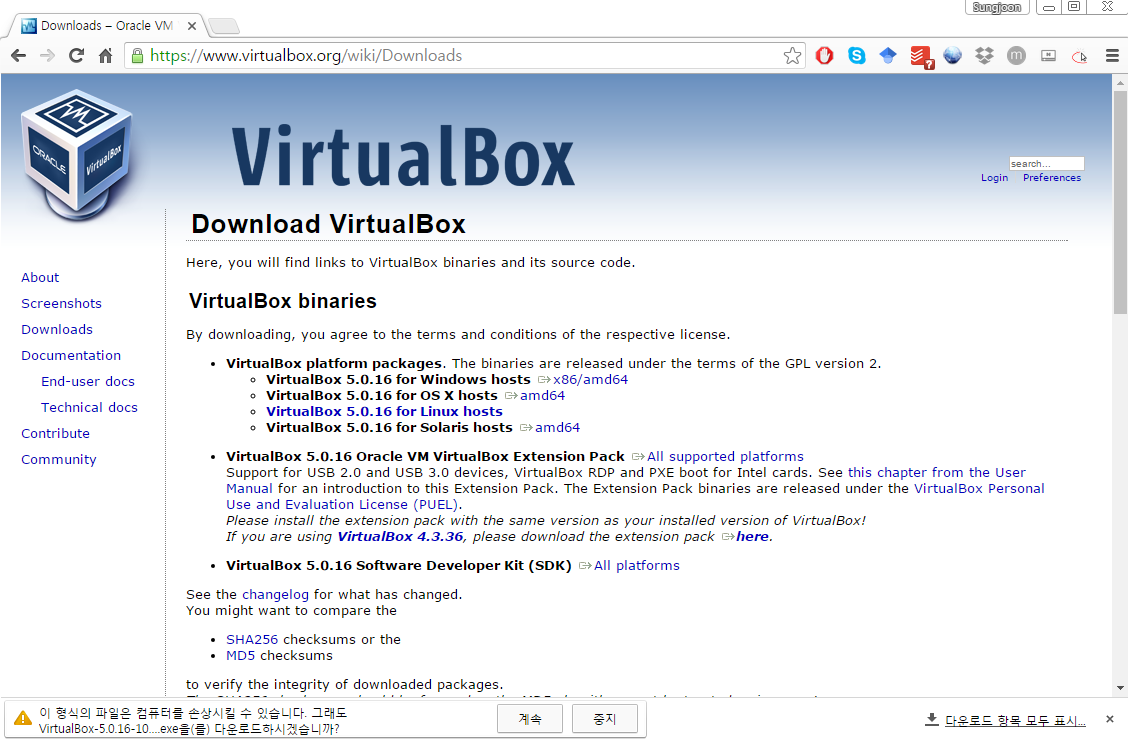 VirtualBox
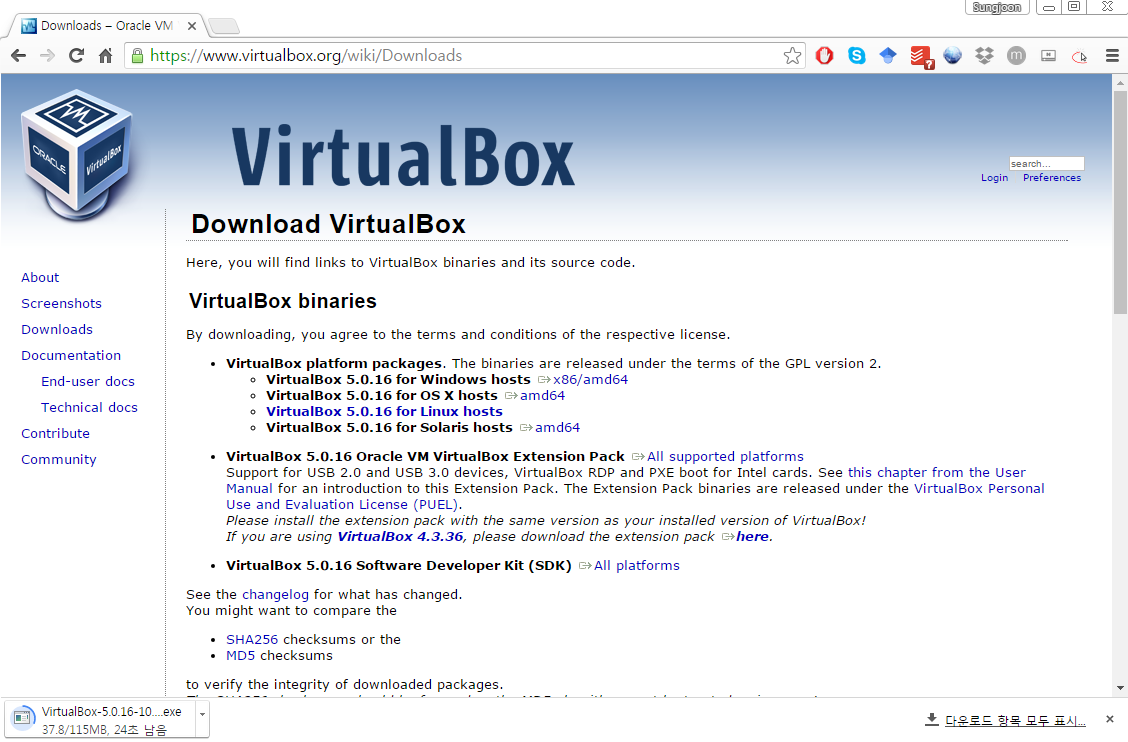 VirtualBox
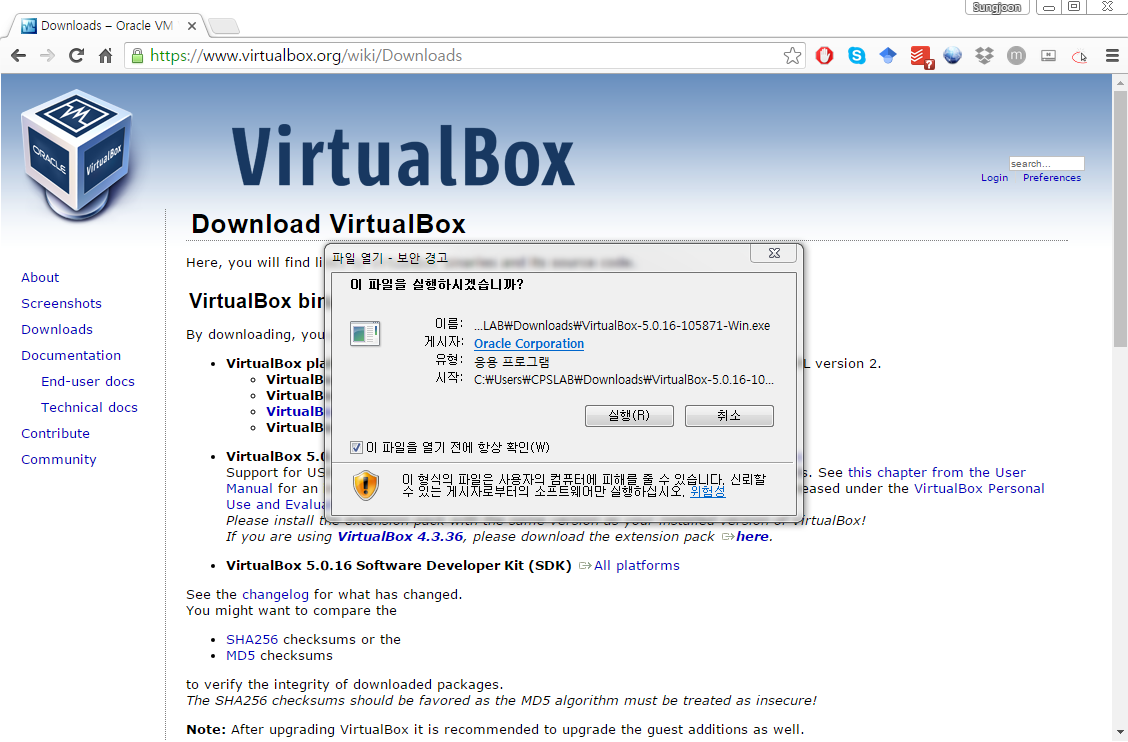 VirtualBox
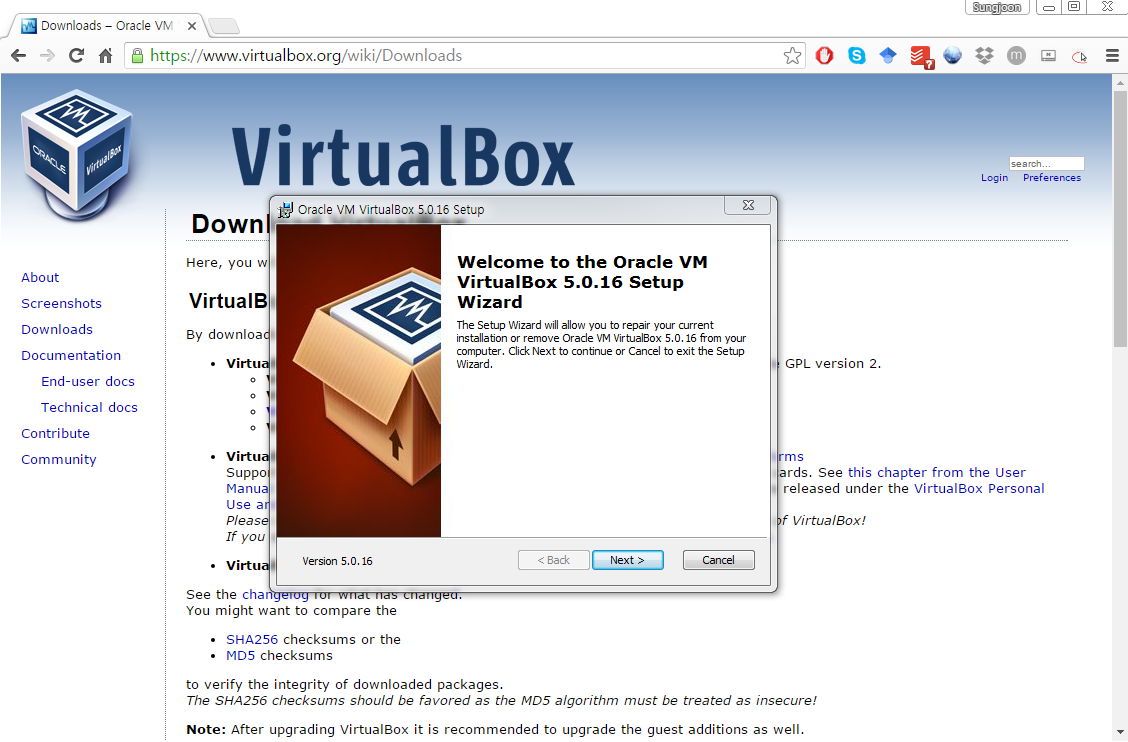 Download Ubuntu
http://www.ubuntu.com/download
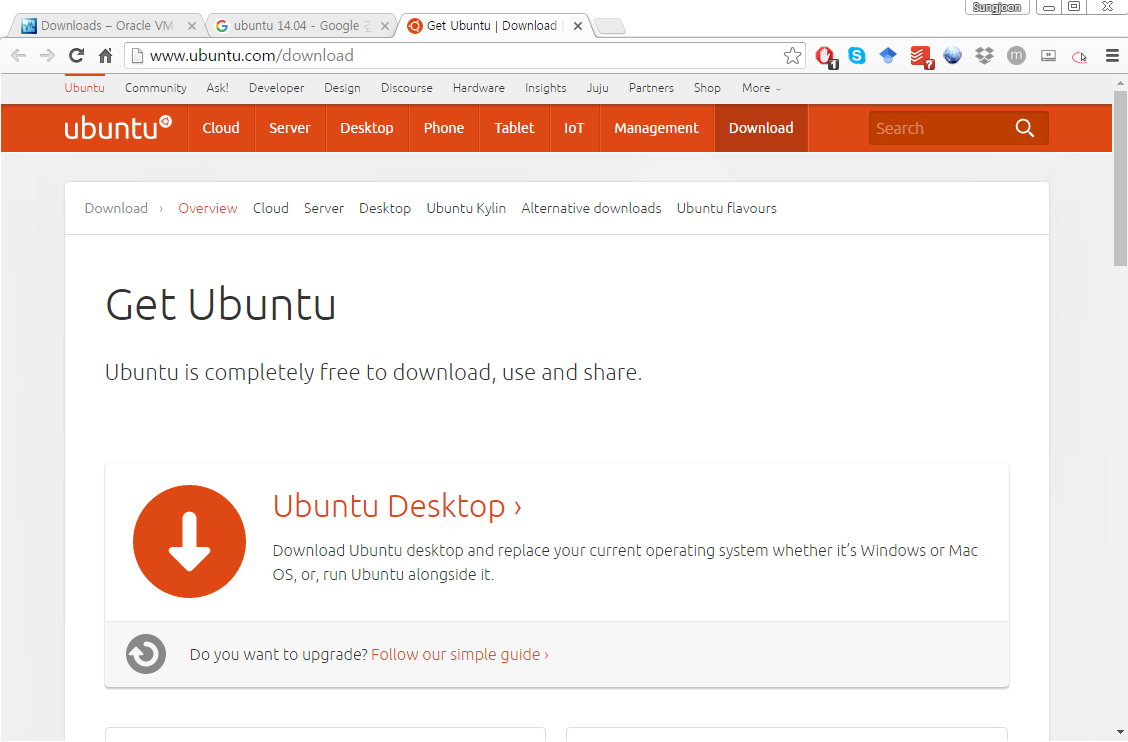 Download Ubuntu
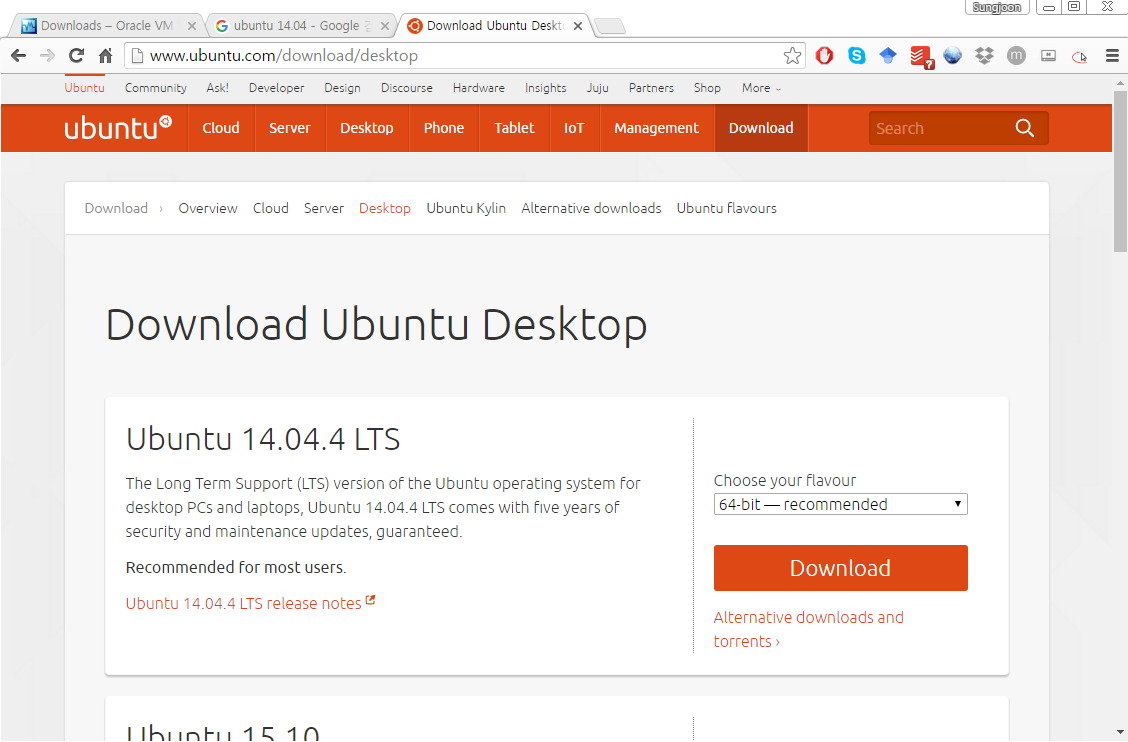 Download Ubuntu
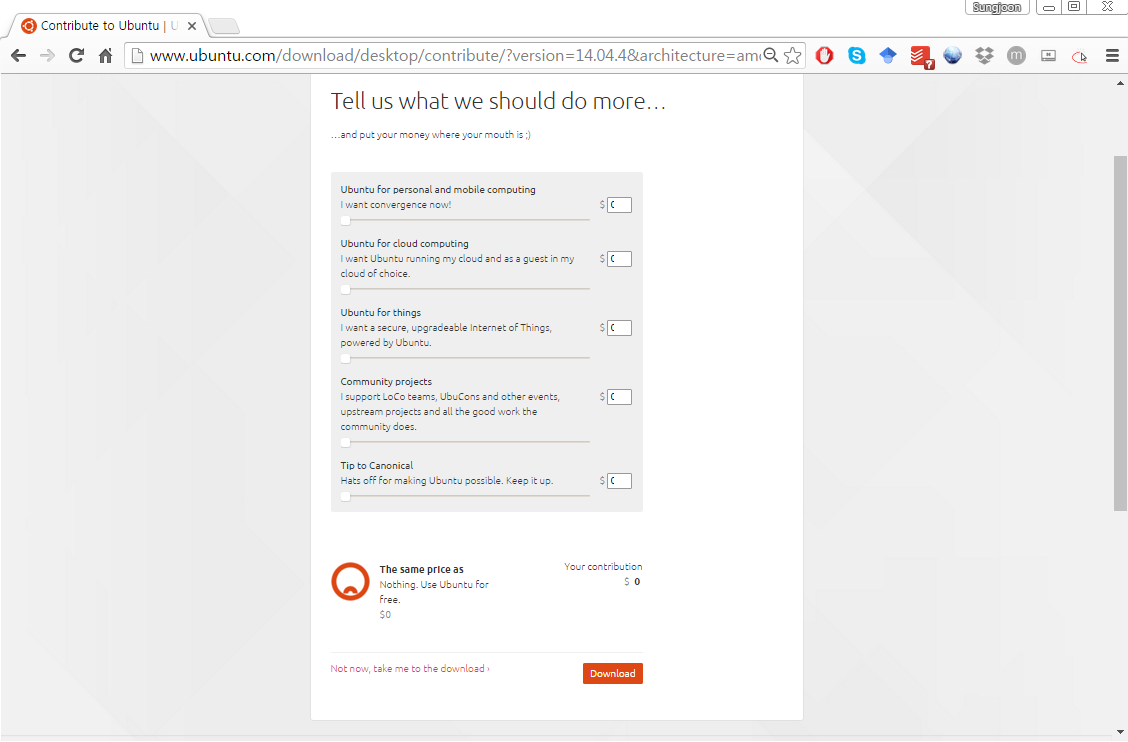 Install Ubuntu on VirtualBox
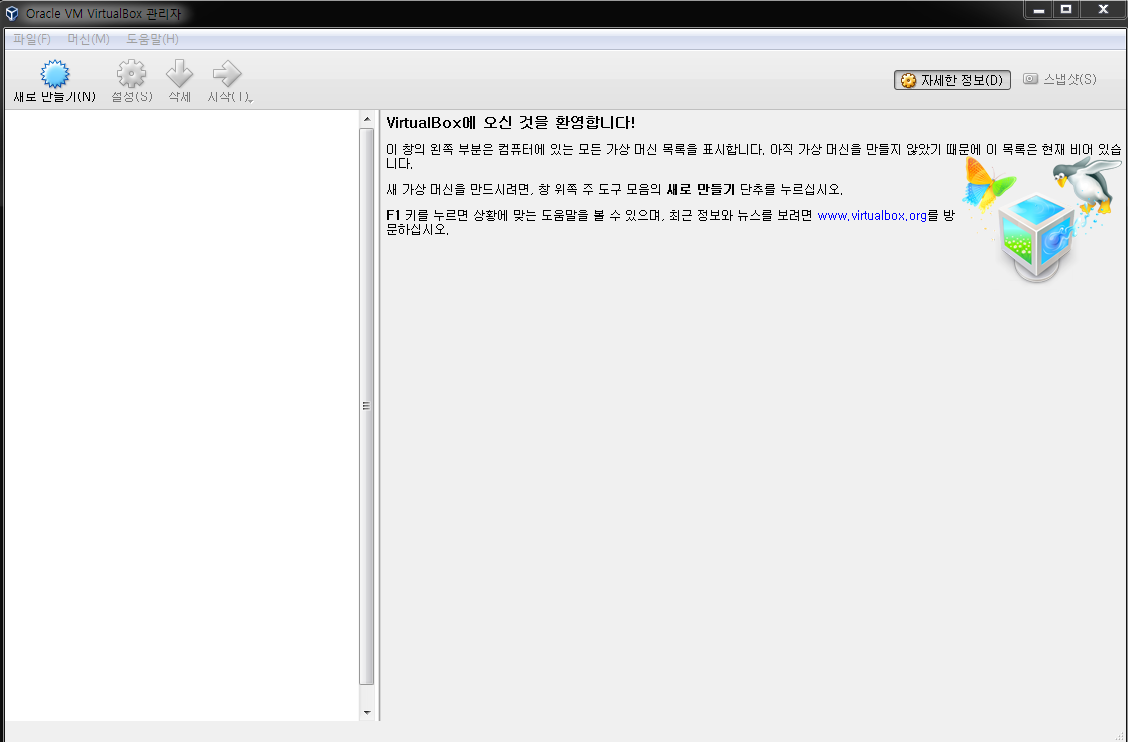 Install Ubuntu on VirtualBox
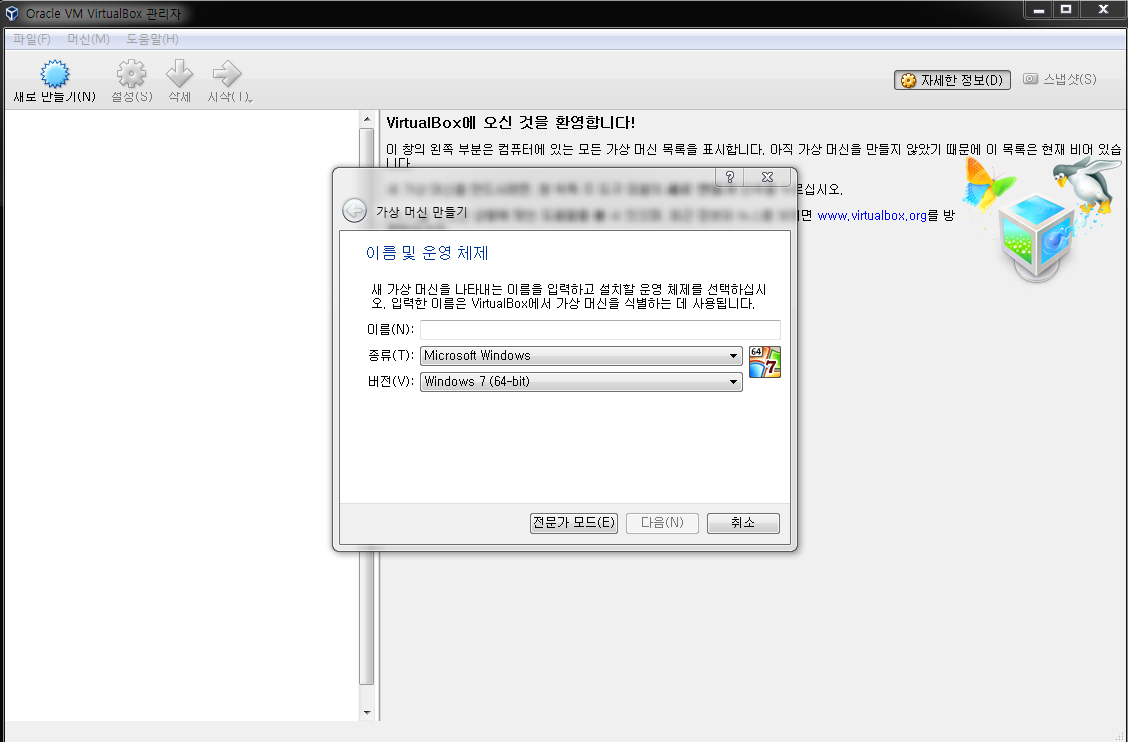 Install Ubuntu on VirtualBox
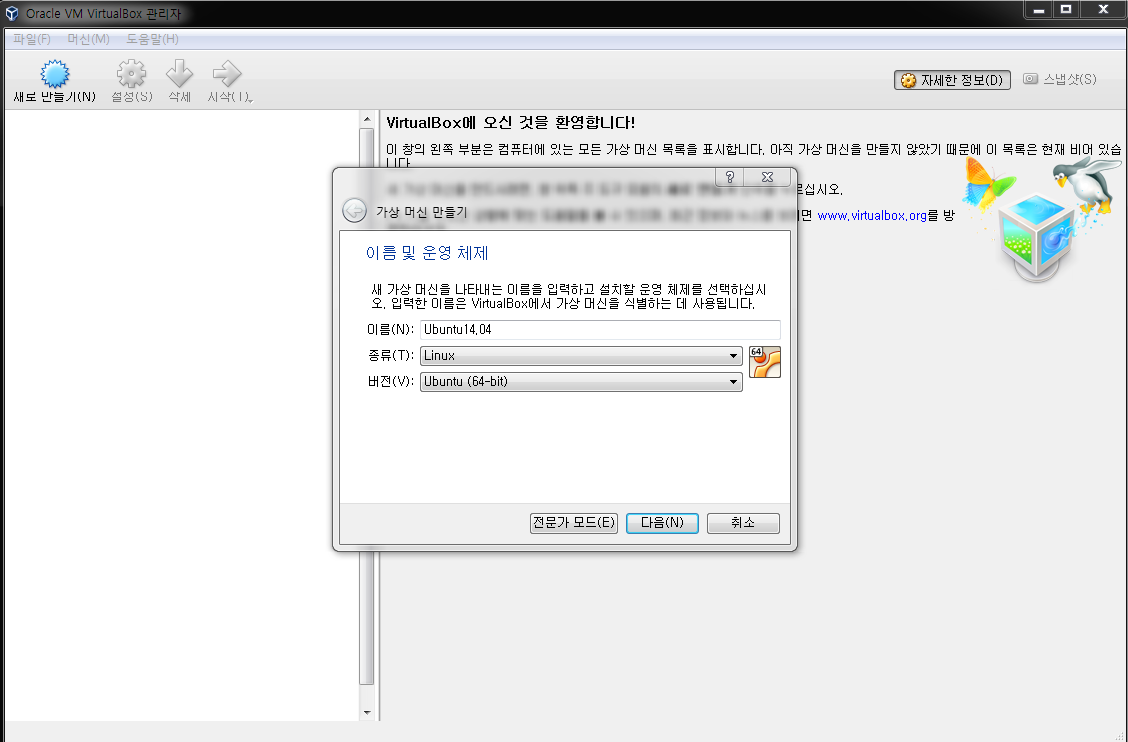 Install Ubuntu on VirtualBox
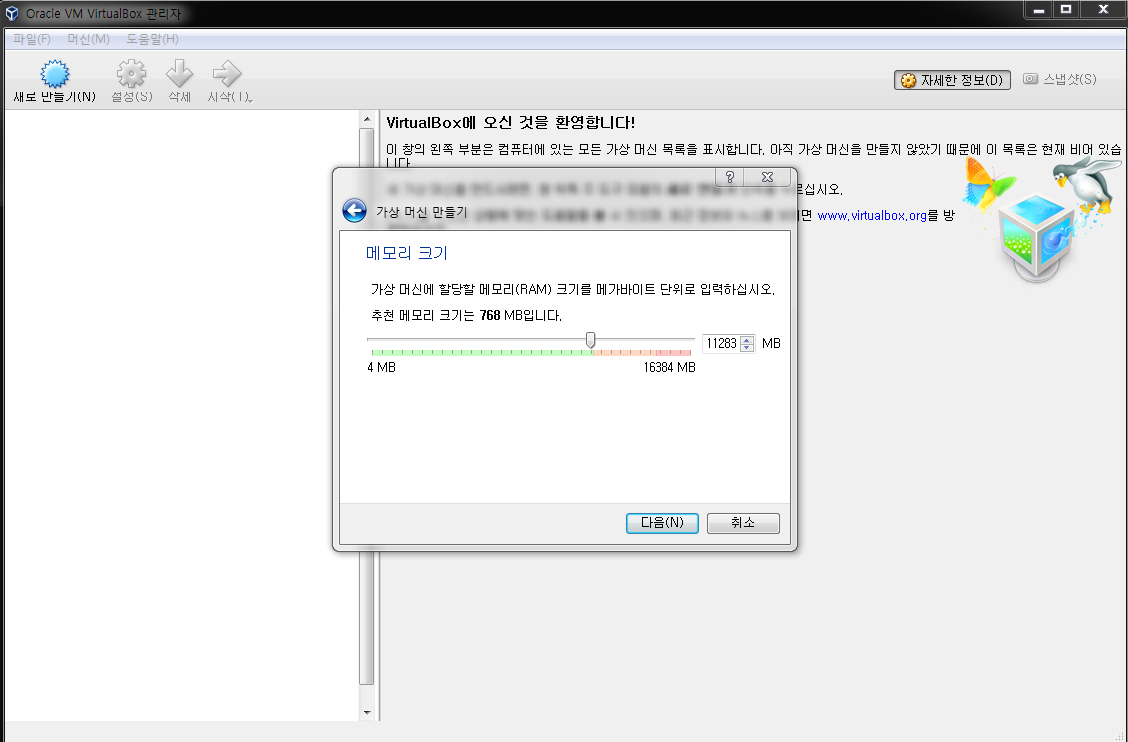 Install Ubuntu on VirtualBox
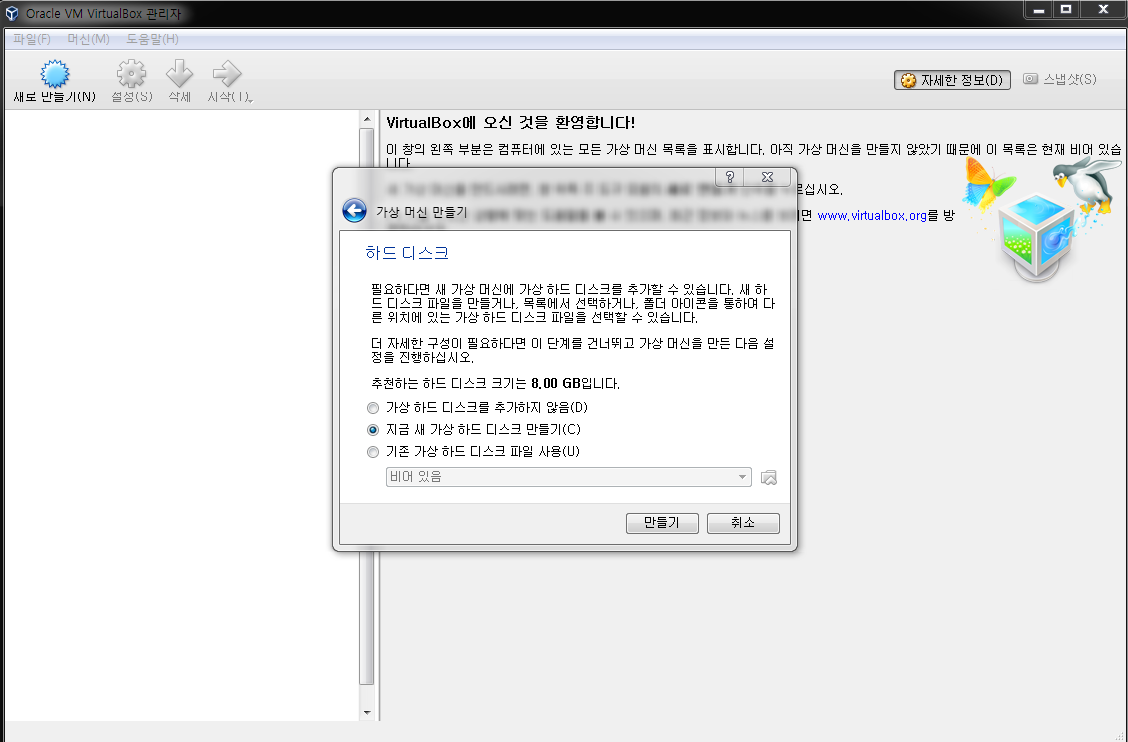 Install Ubuntu on VirtualBox
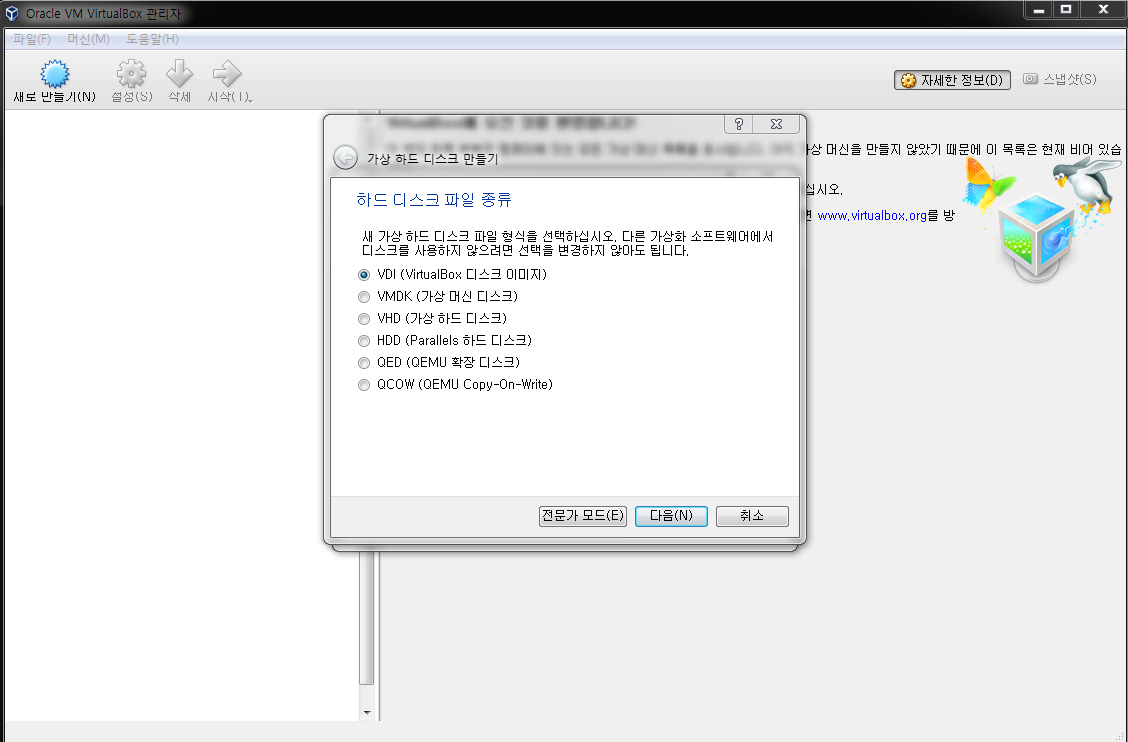 Install Ubuntu on VirtualBox
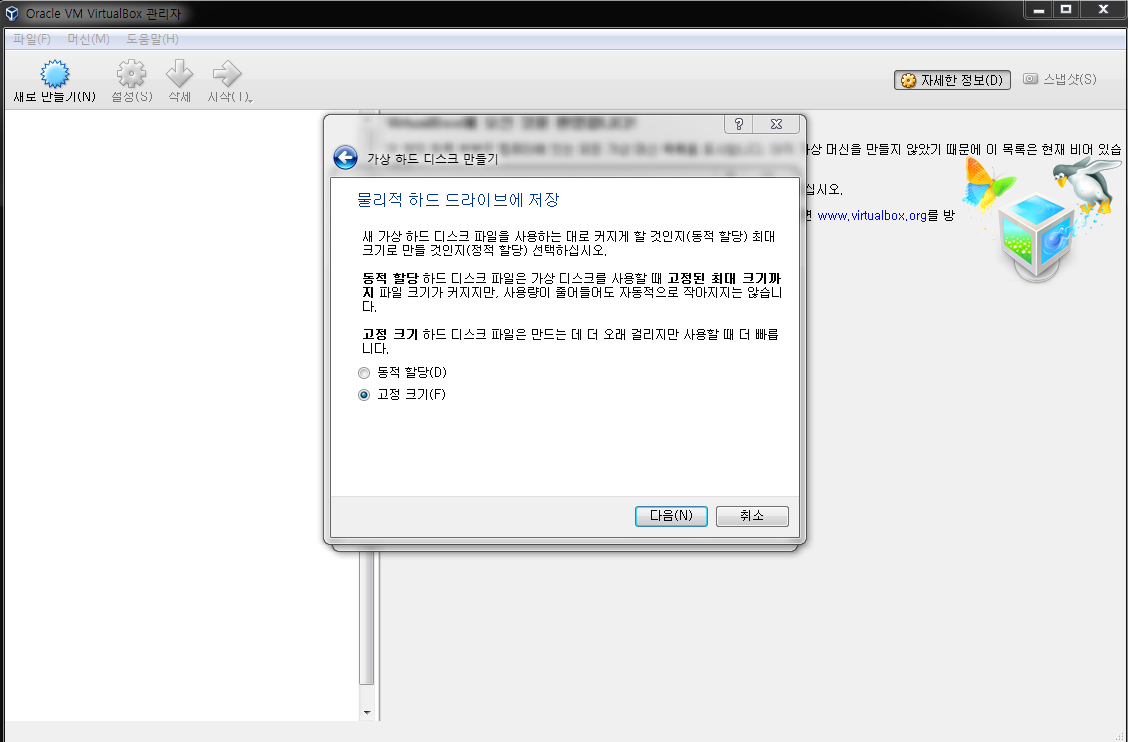 Install Ubuntu on VirtualBox
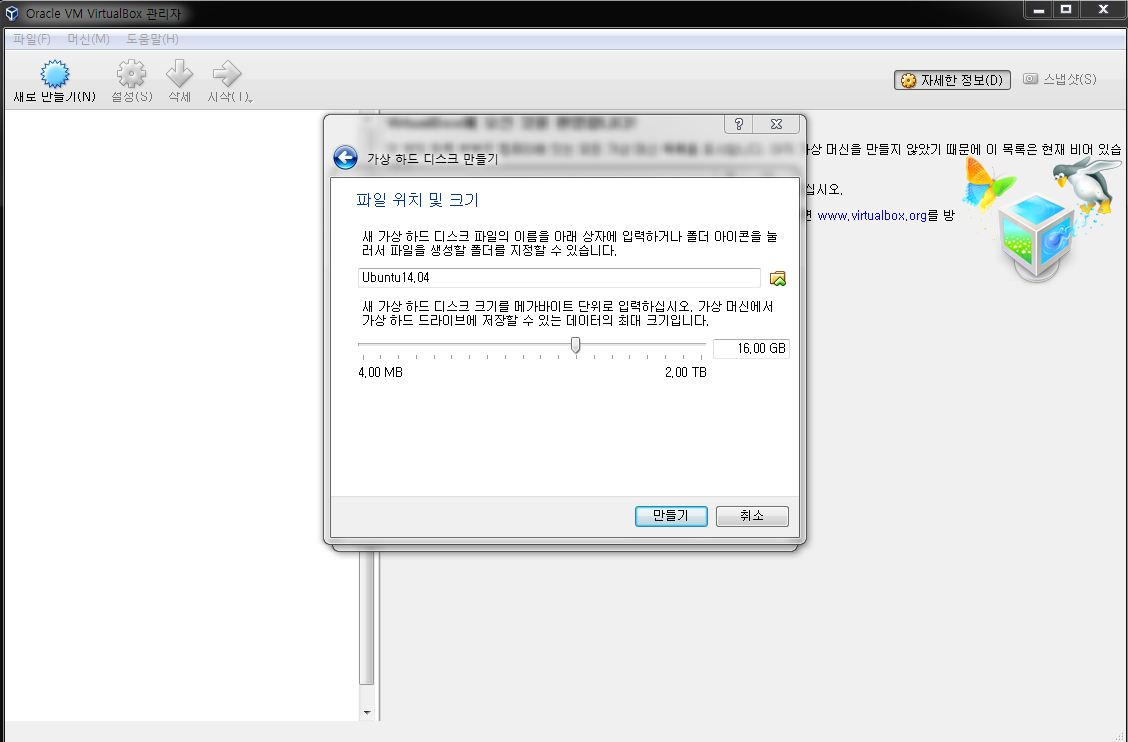 Change the path, if you want.
At least 32GB! I did 64GB.
Install Ubuntu on VirtualBox
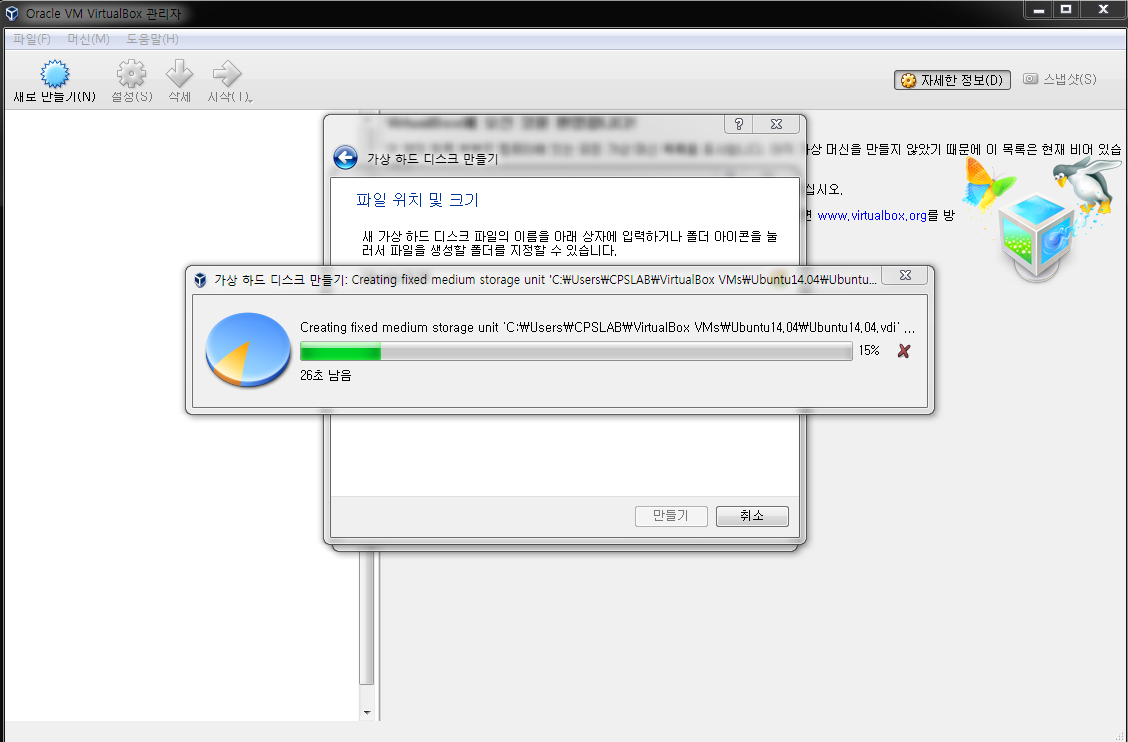 Install Ubuntu on VirtualBox
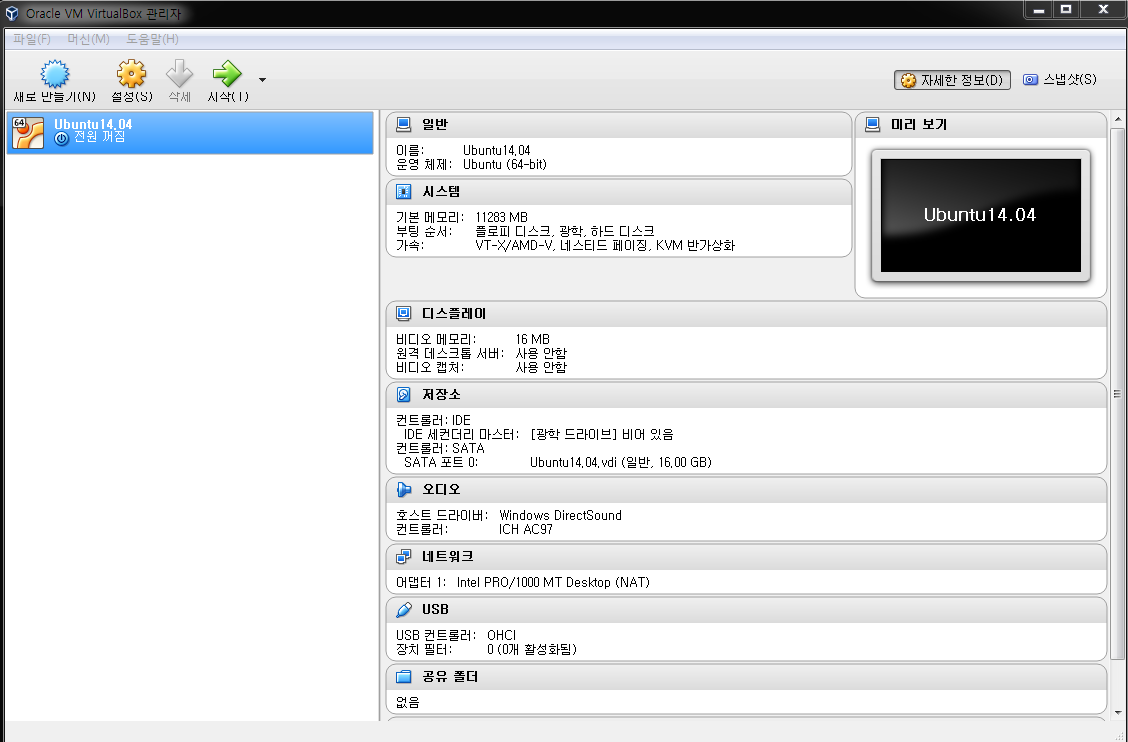 Install Ubuntu on VirtualBox
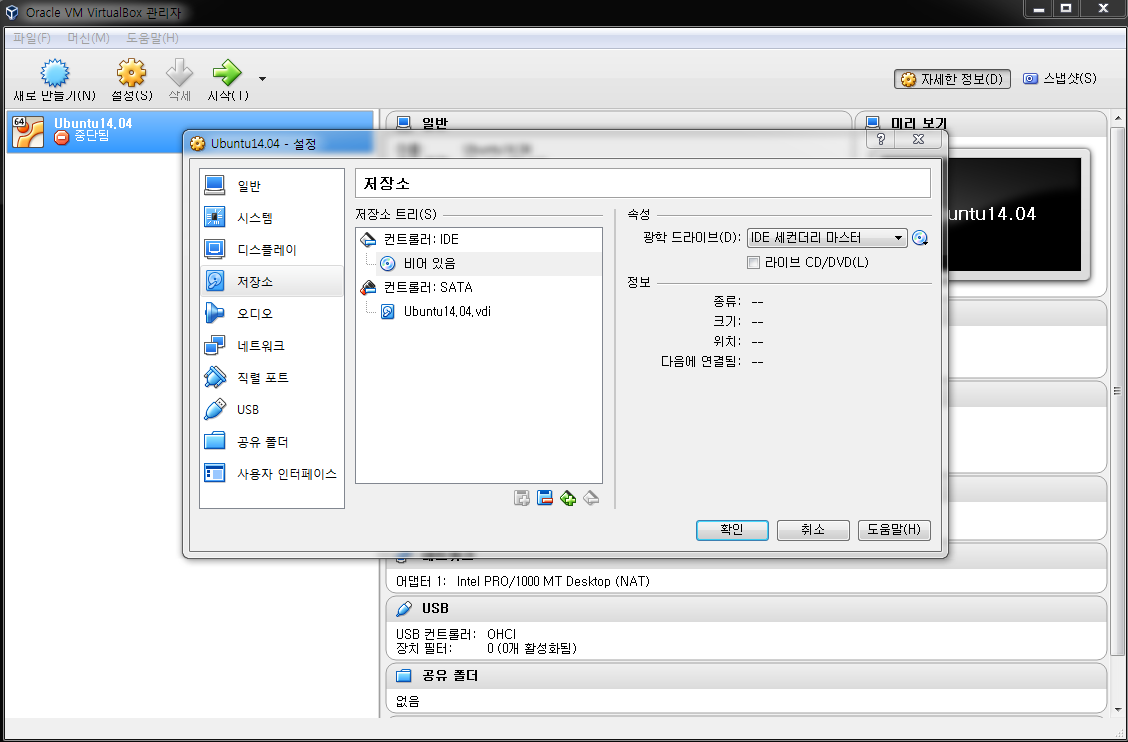 Install Ubuntu on VirtualBox
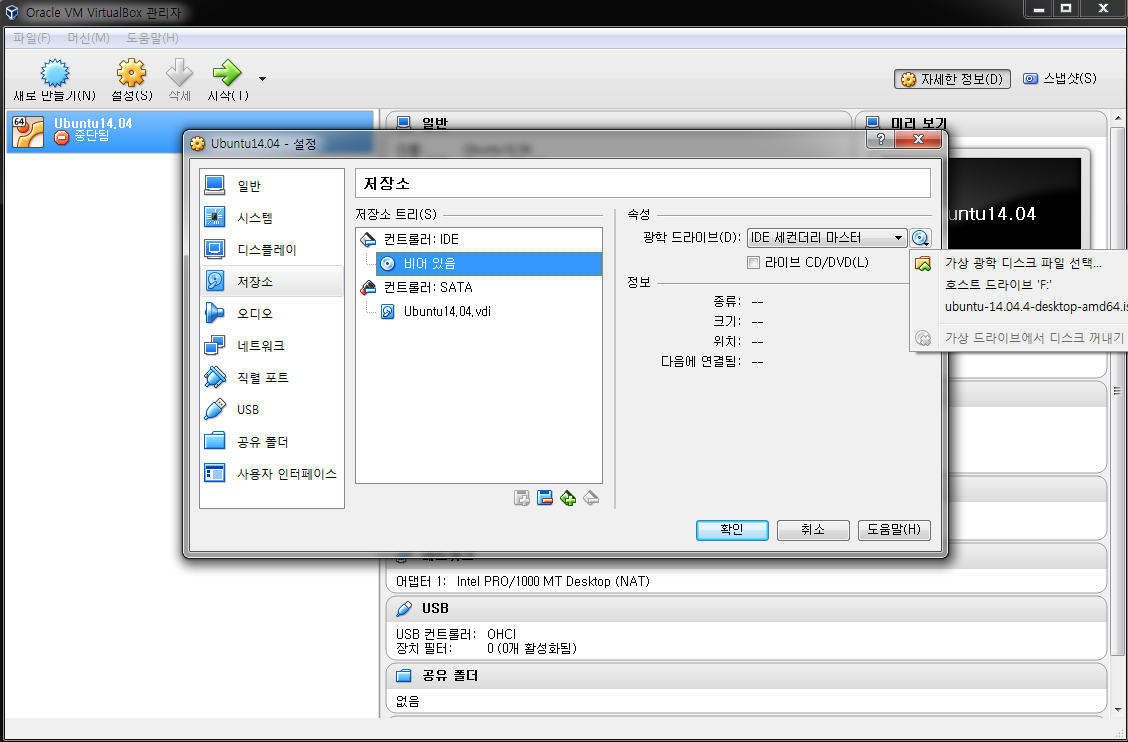 Install Ubuntu on VirtualBox
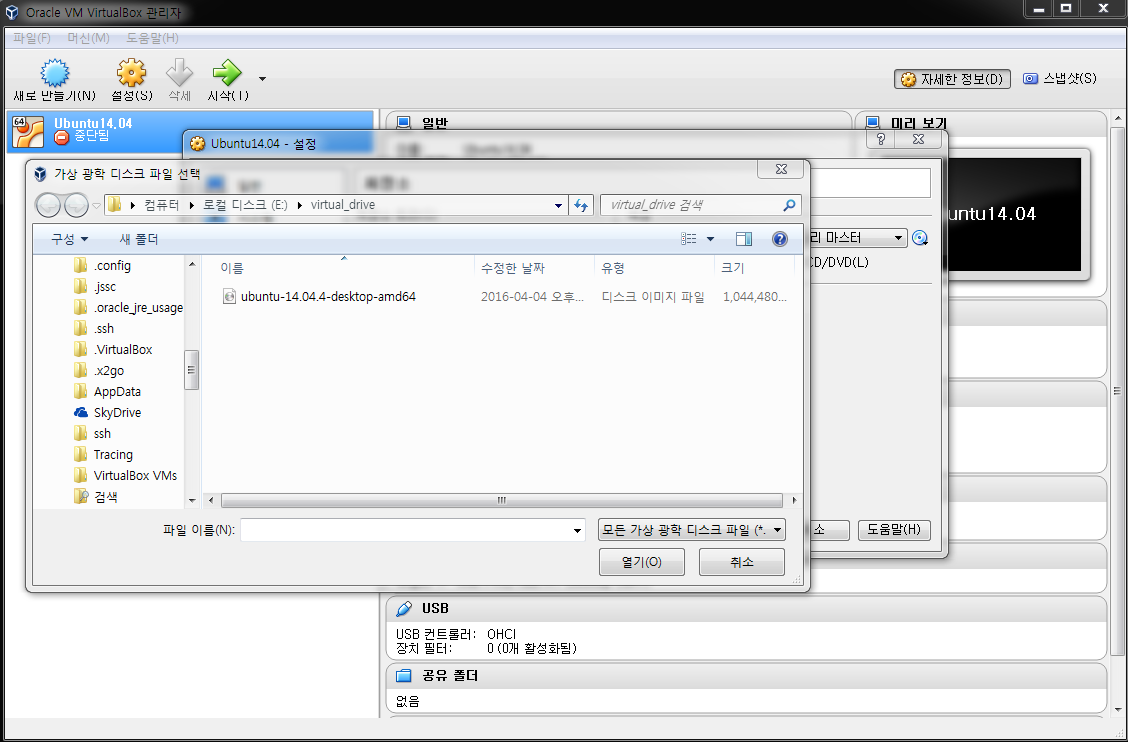 Install Ubuntu on VirtualBox
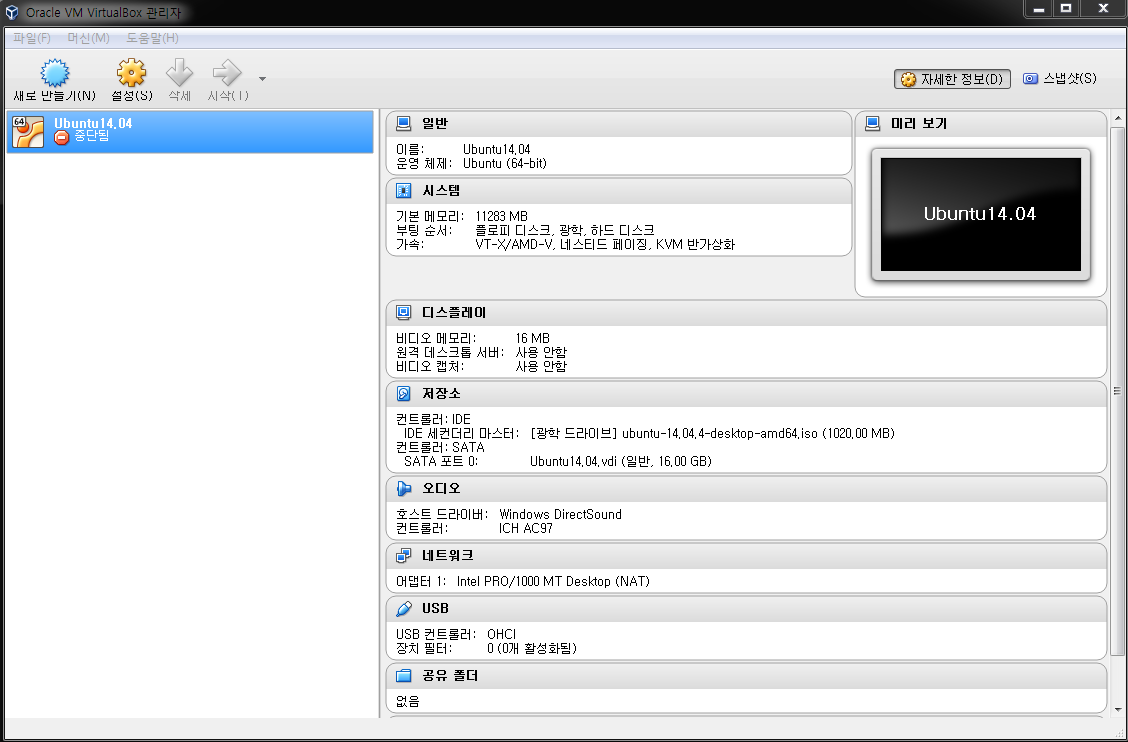 Install Ubuntu on VirtualBox
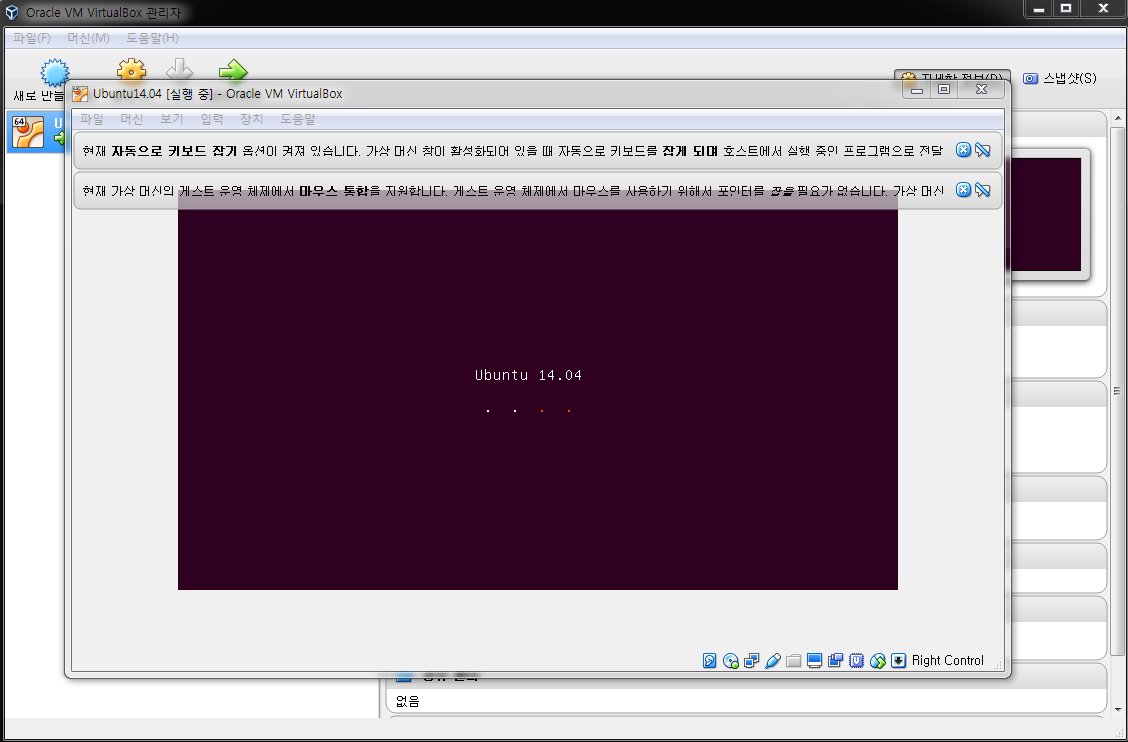 Install Ubuntu on VirtualBox
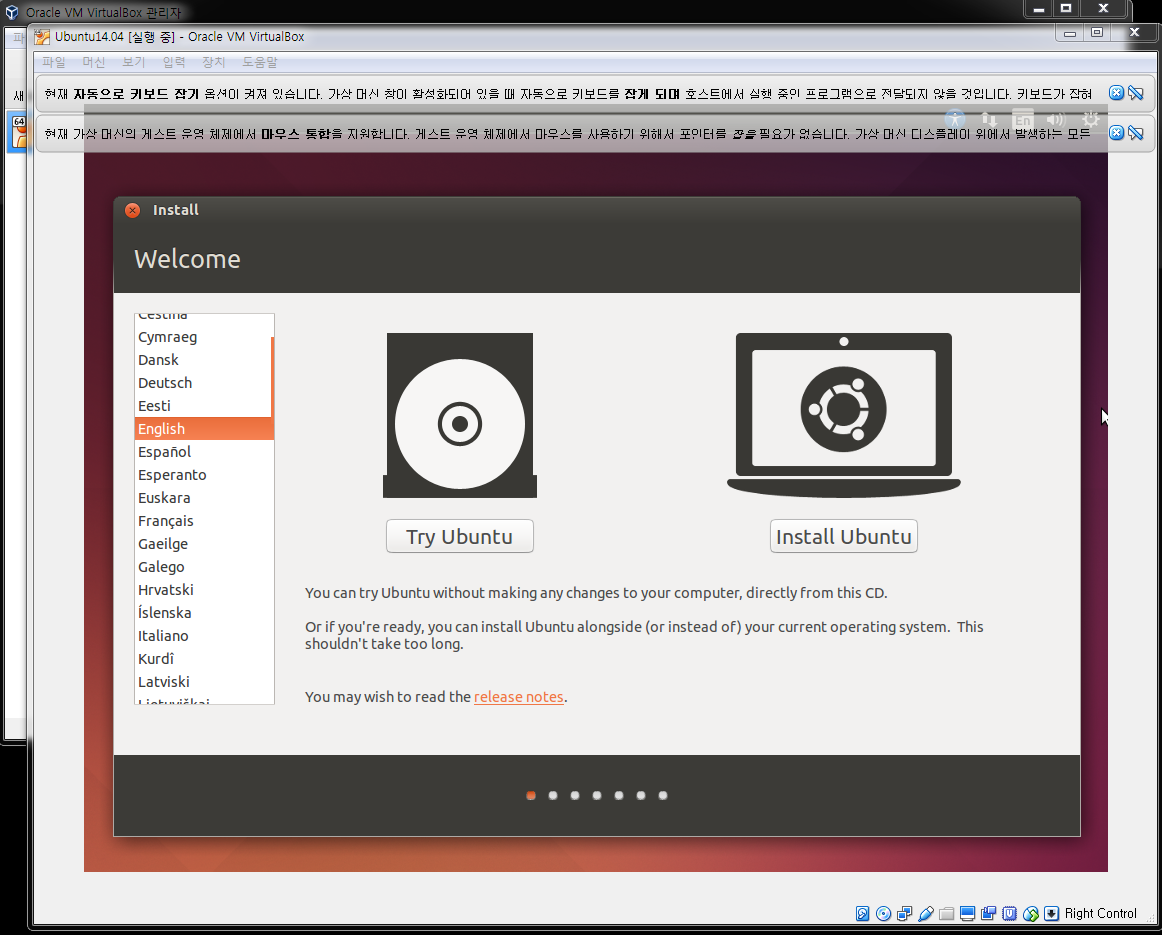 Install Ubuntu on VirtualBox
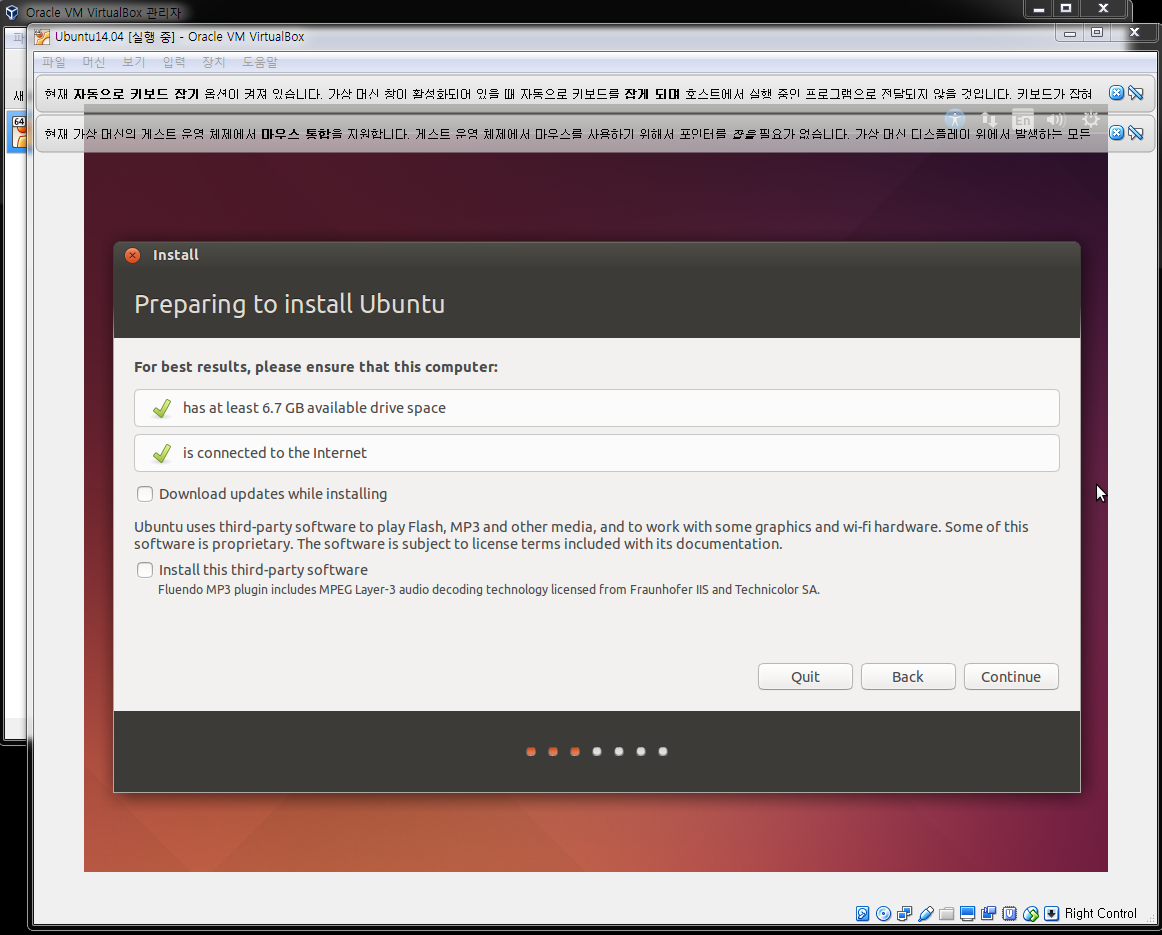 Install Ubuntu on VirtualBox
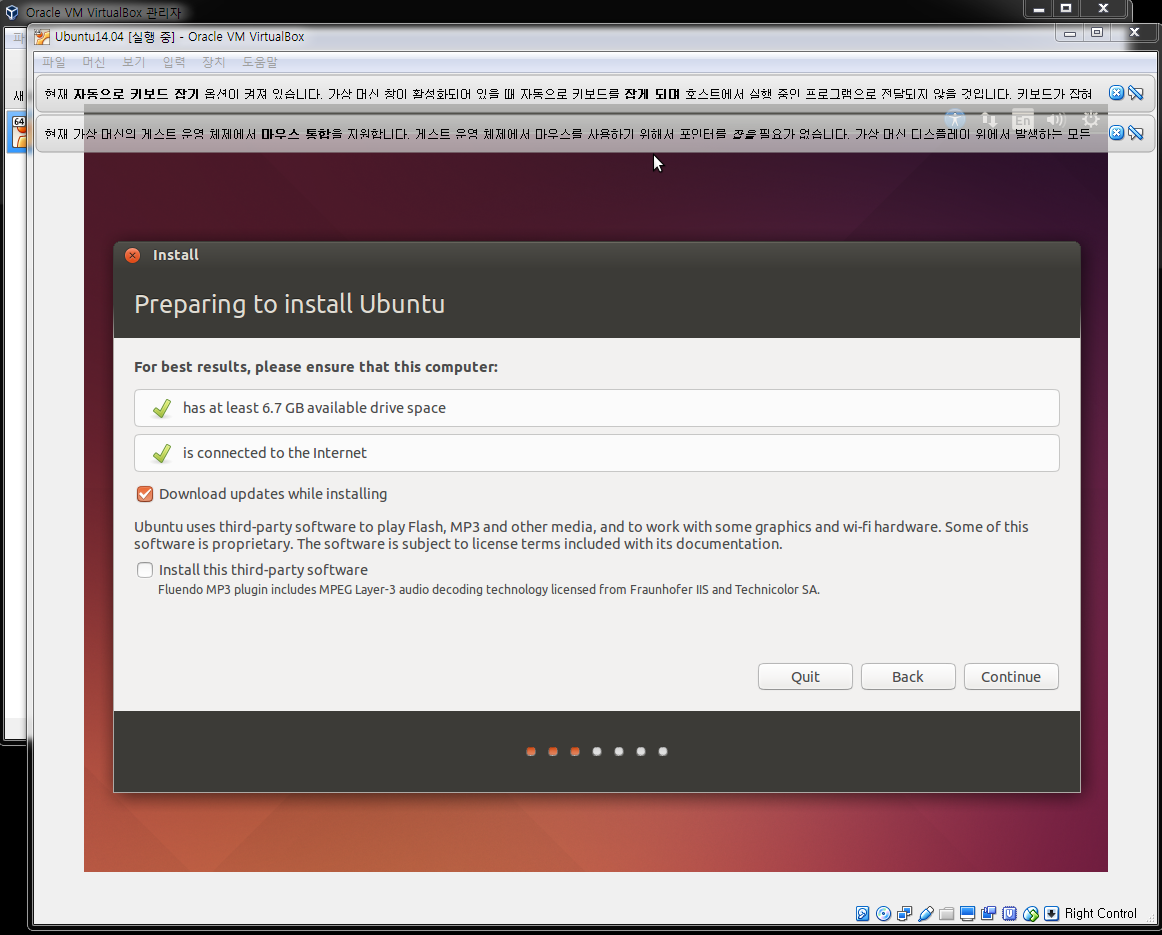 Install Ubuntu on VirtualBox
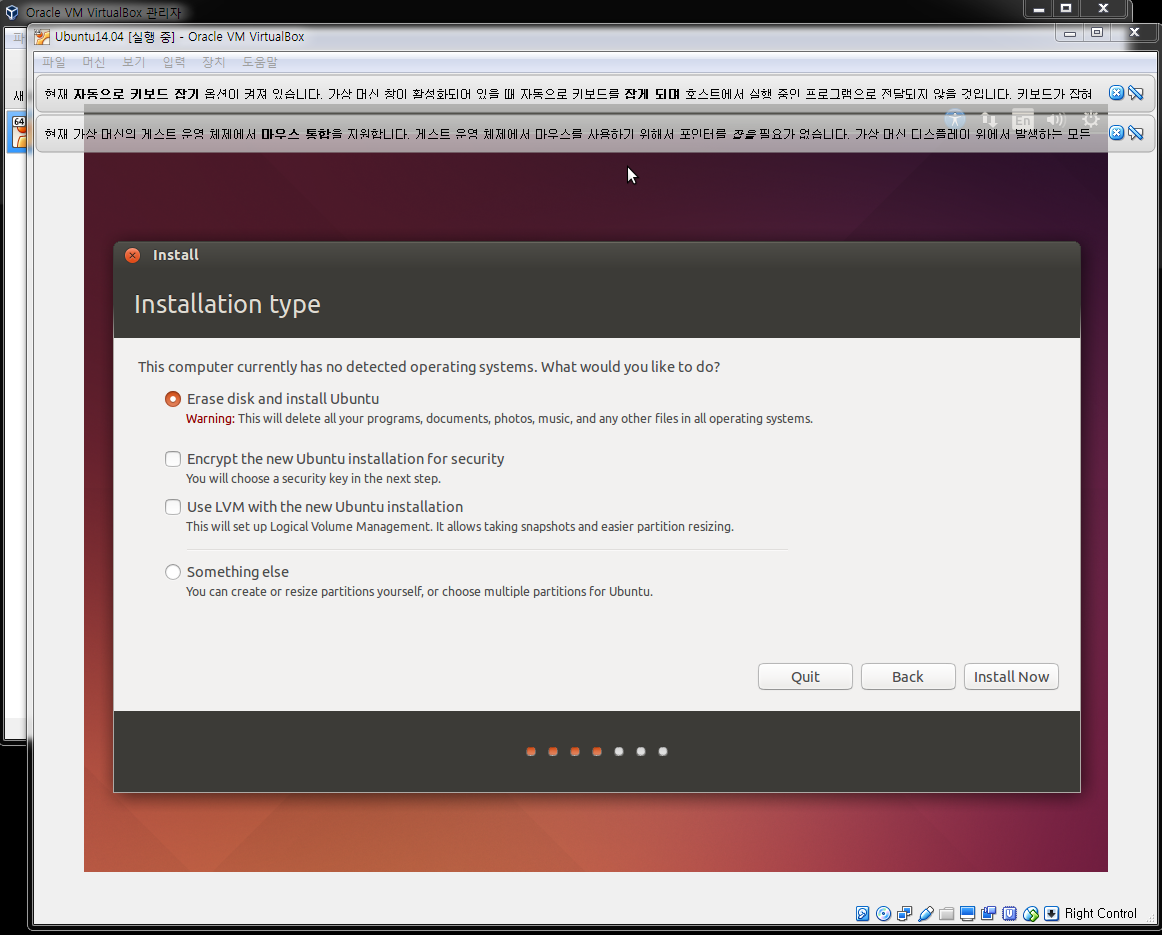 Install Ubuntu on VirtualBox
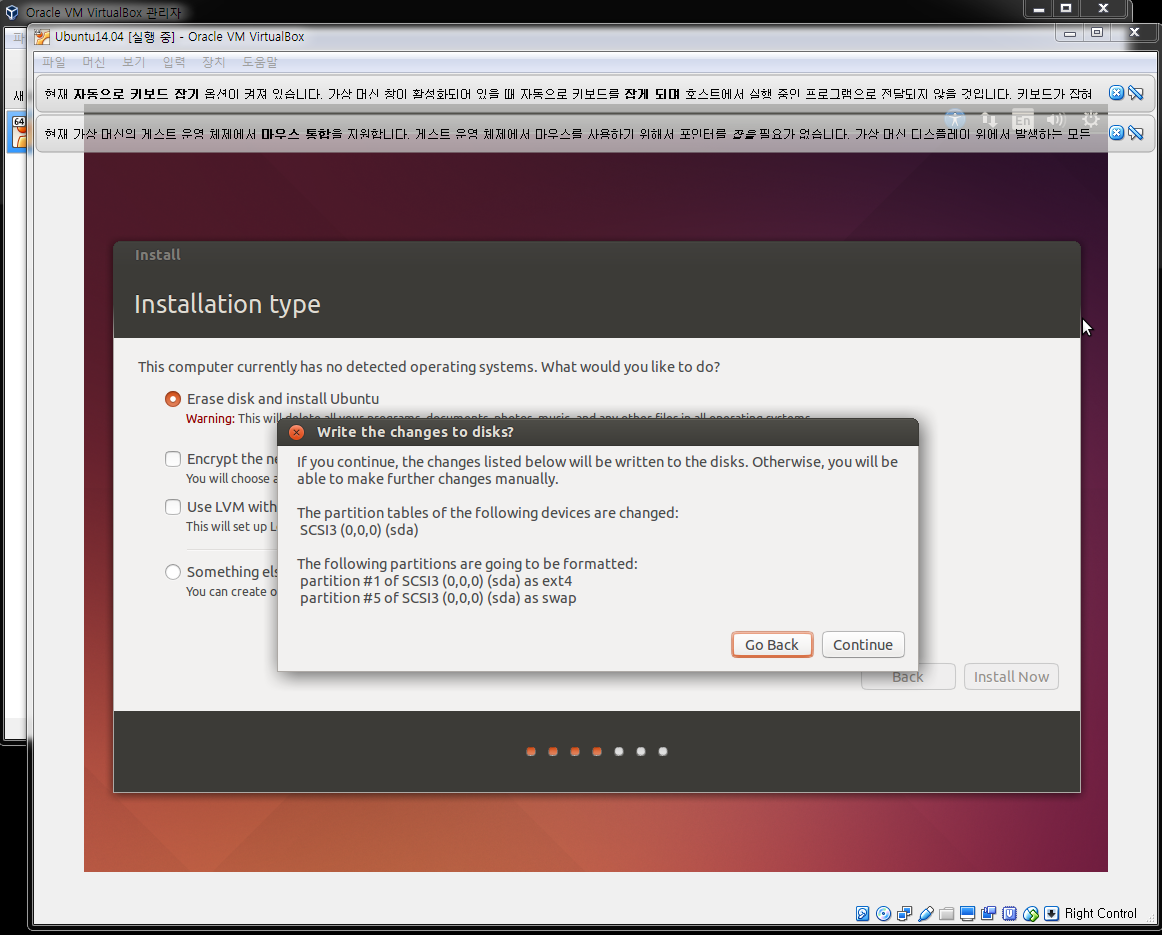 Install Ubuntu on VirtualBox
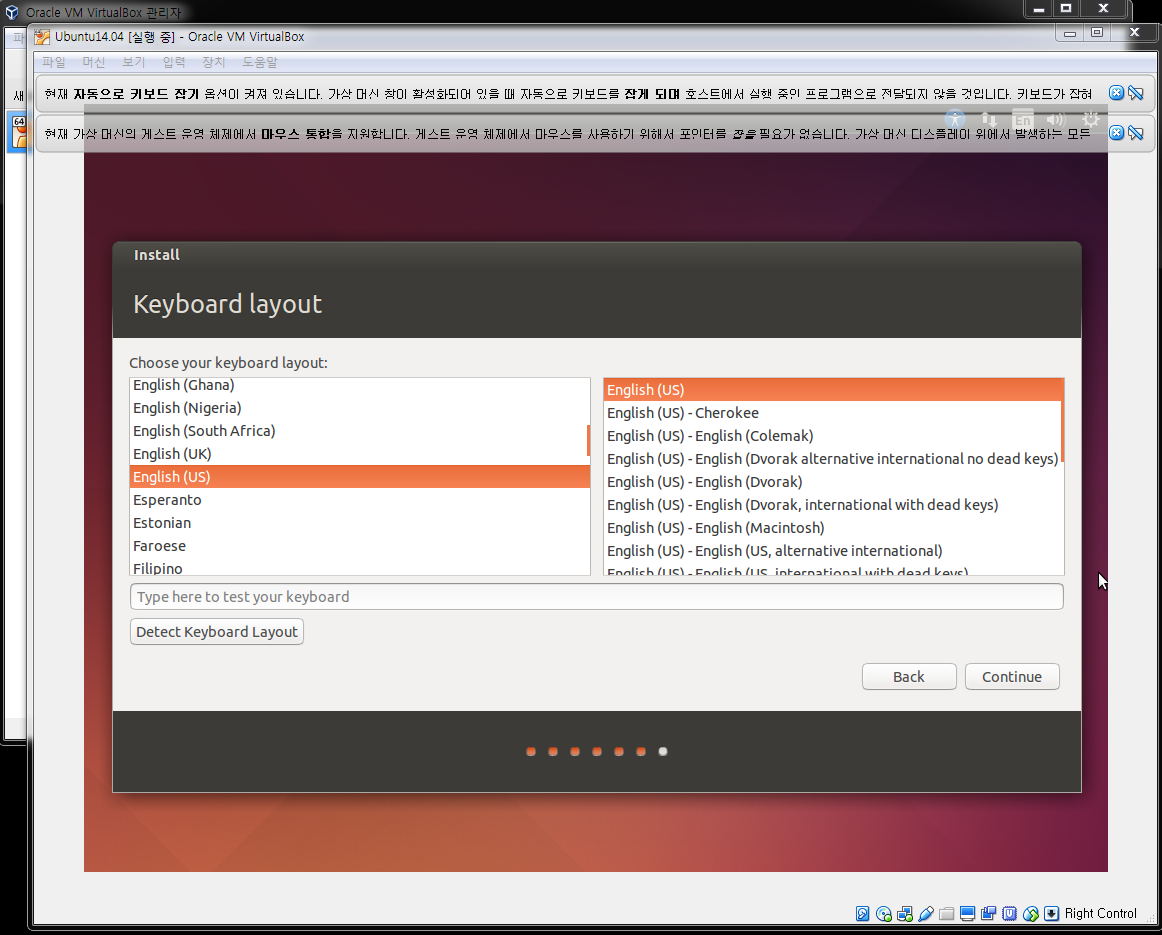 Install Ubuntu on VirtualBox
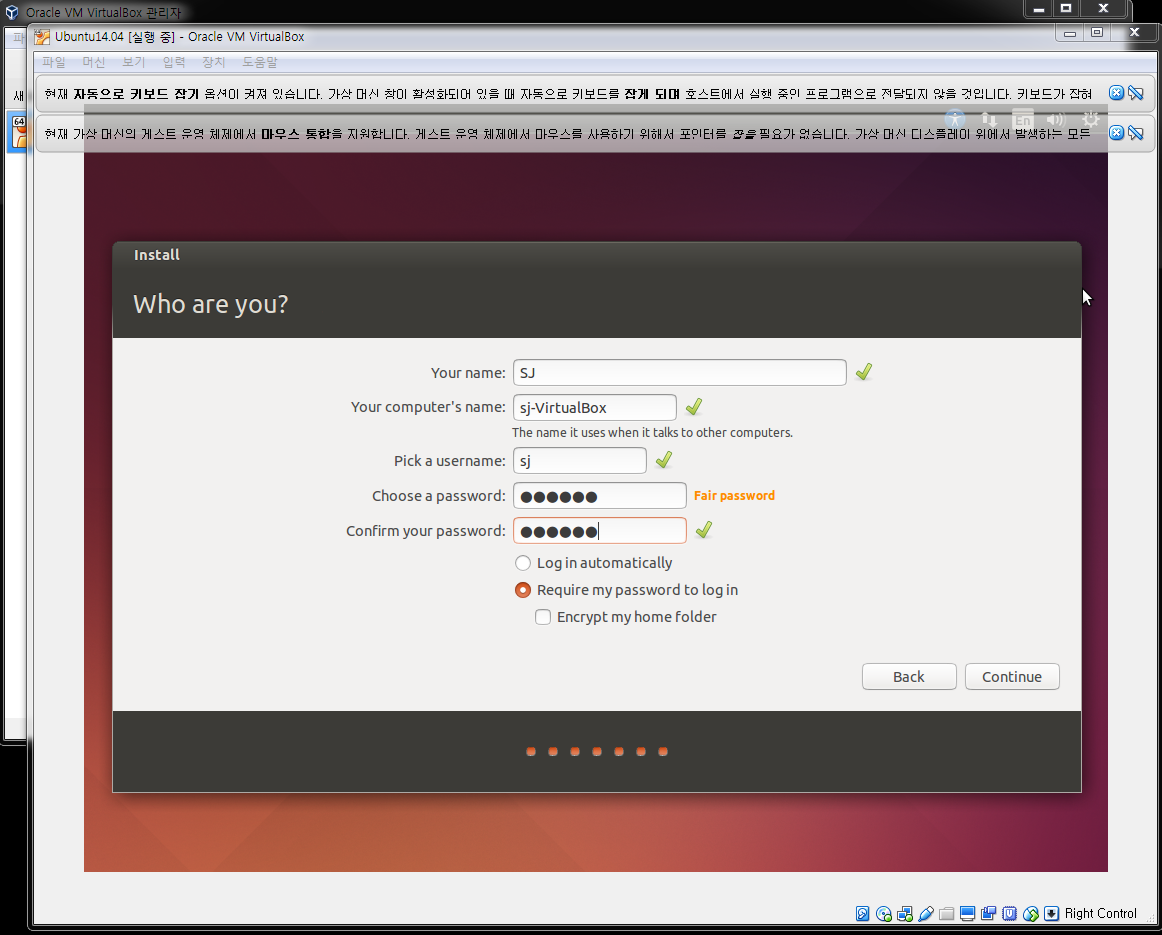 Install Ubuntu on VirtualBox
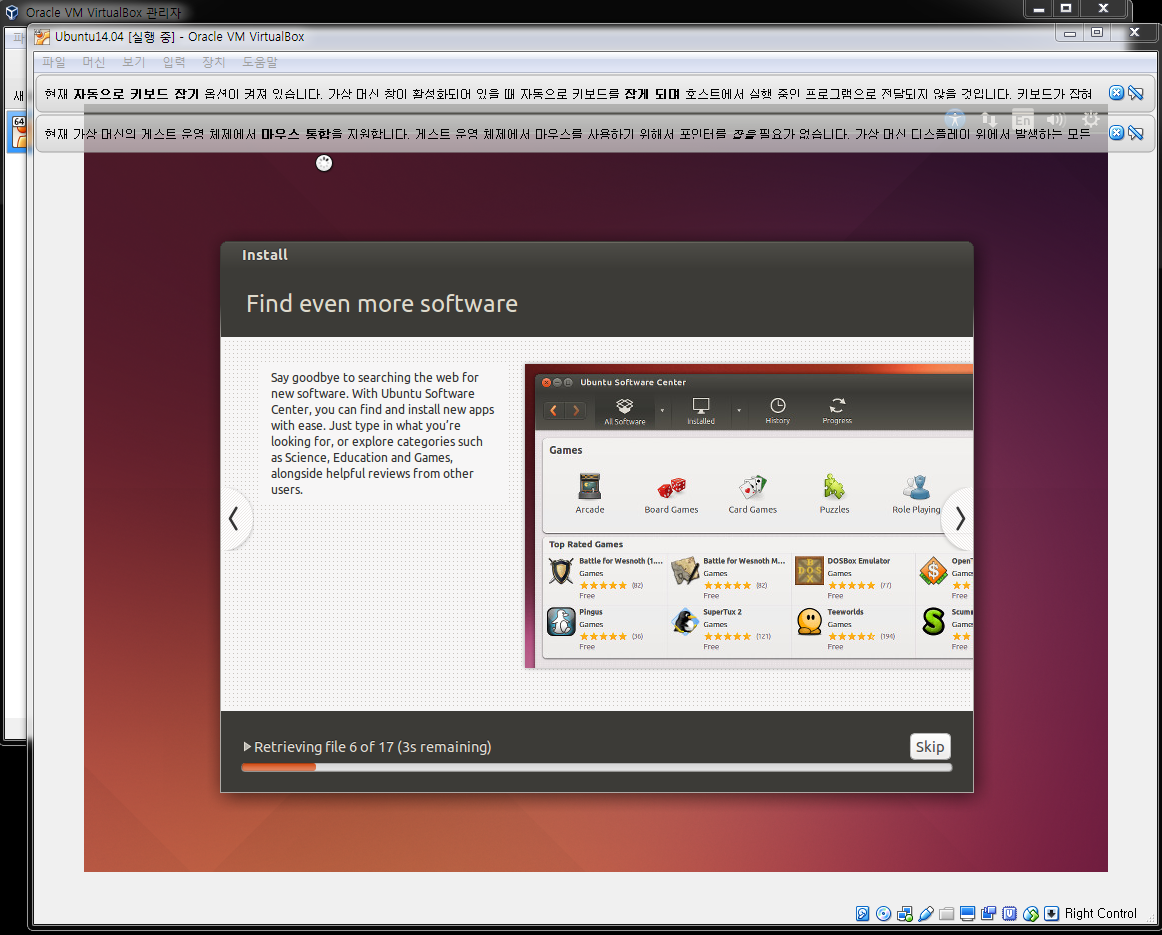 Install Ubuntu on VirtualBox
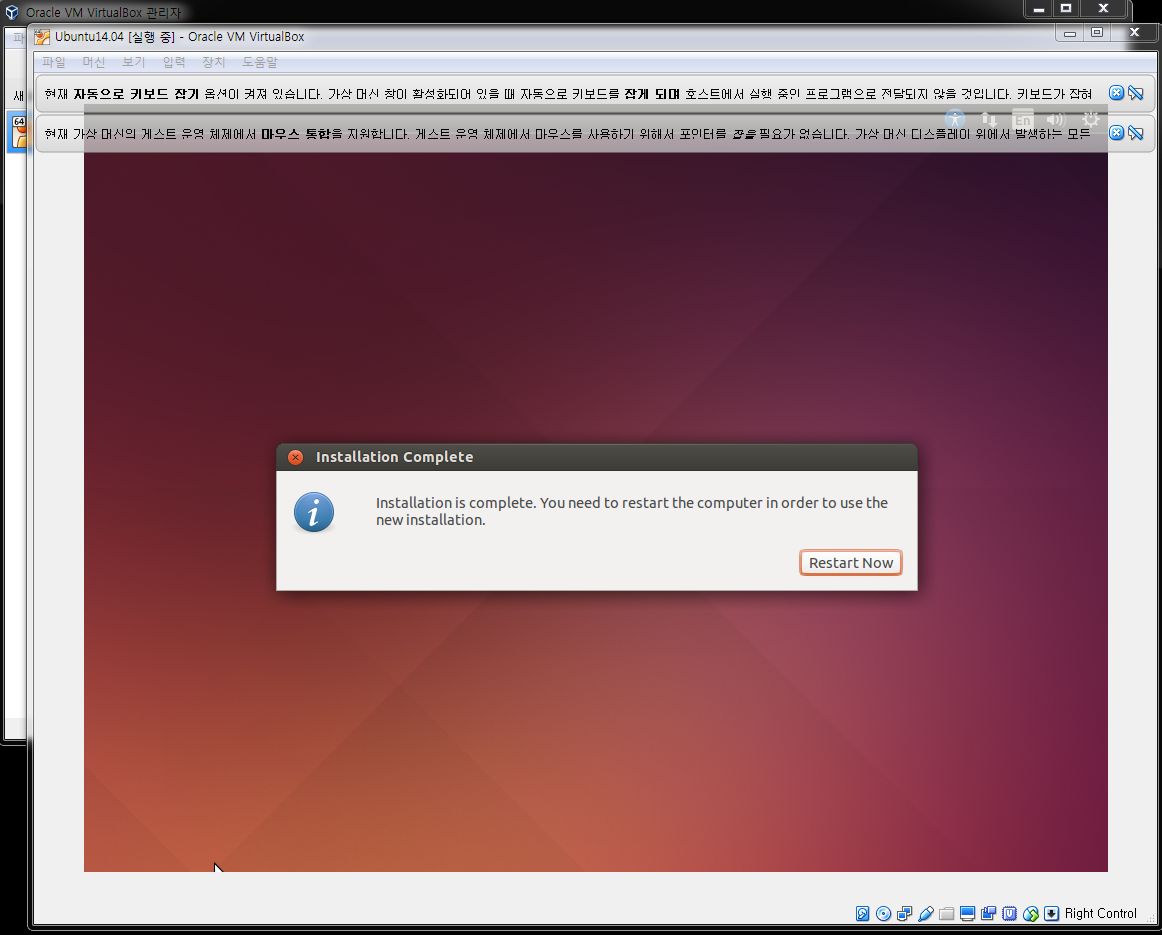 Install Ubuntu on VirtualBox
Wait!!! and then Press Enter!
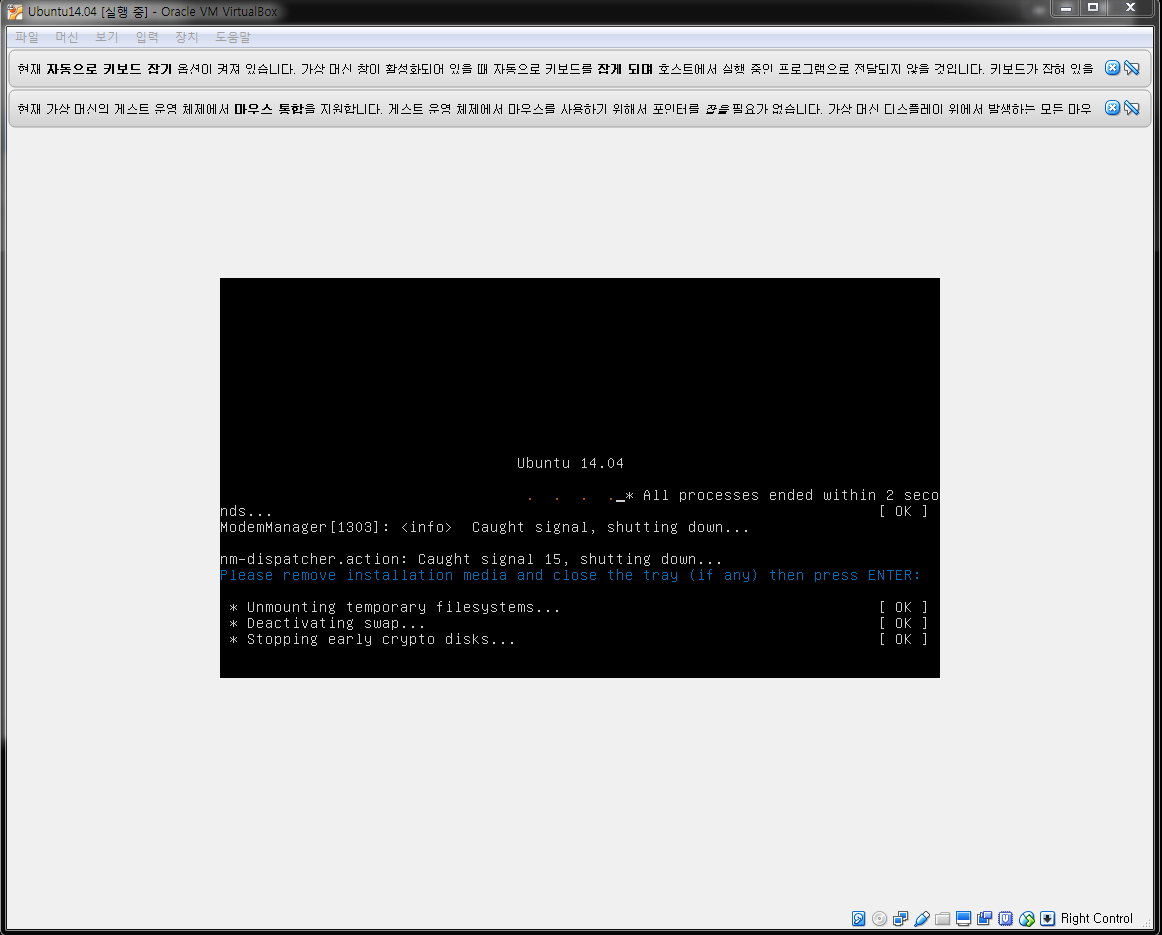 Install Ubuntu on VirtualBox
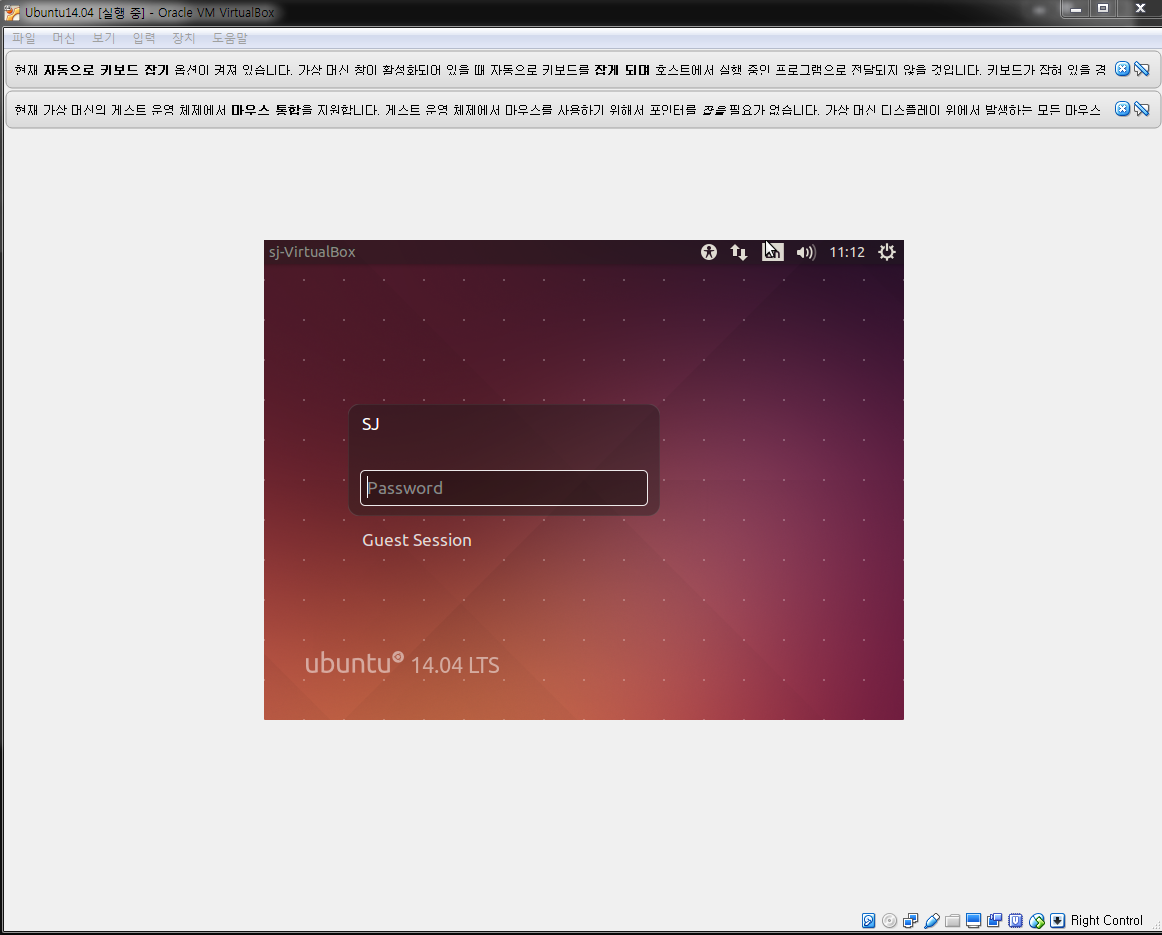 Install Ubuntu on VirtualBox
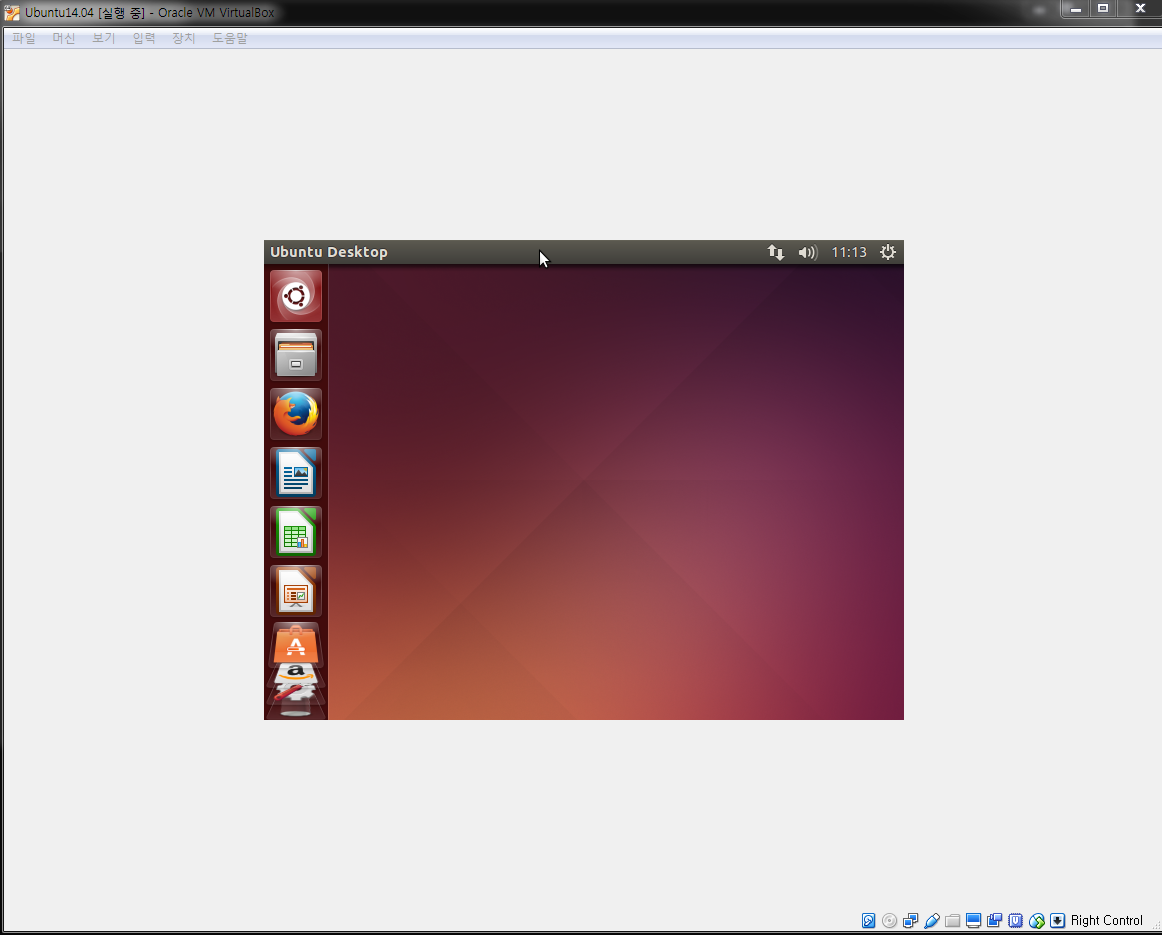 Install Ubuntu on VirtualBox
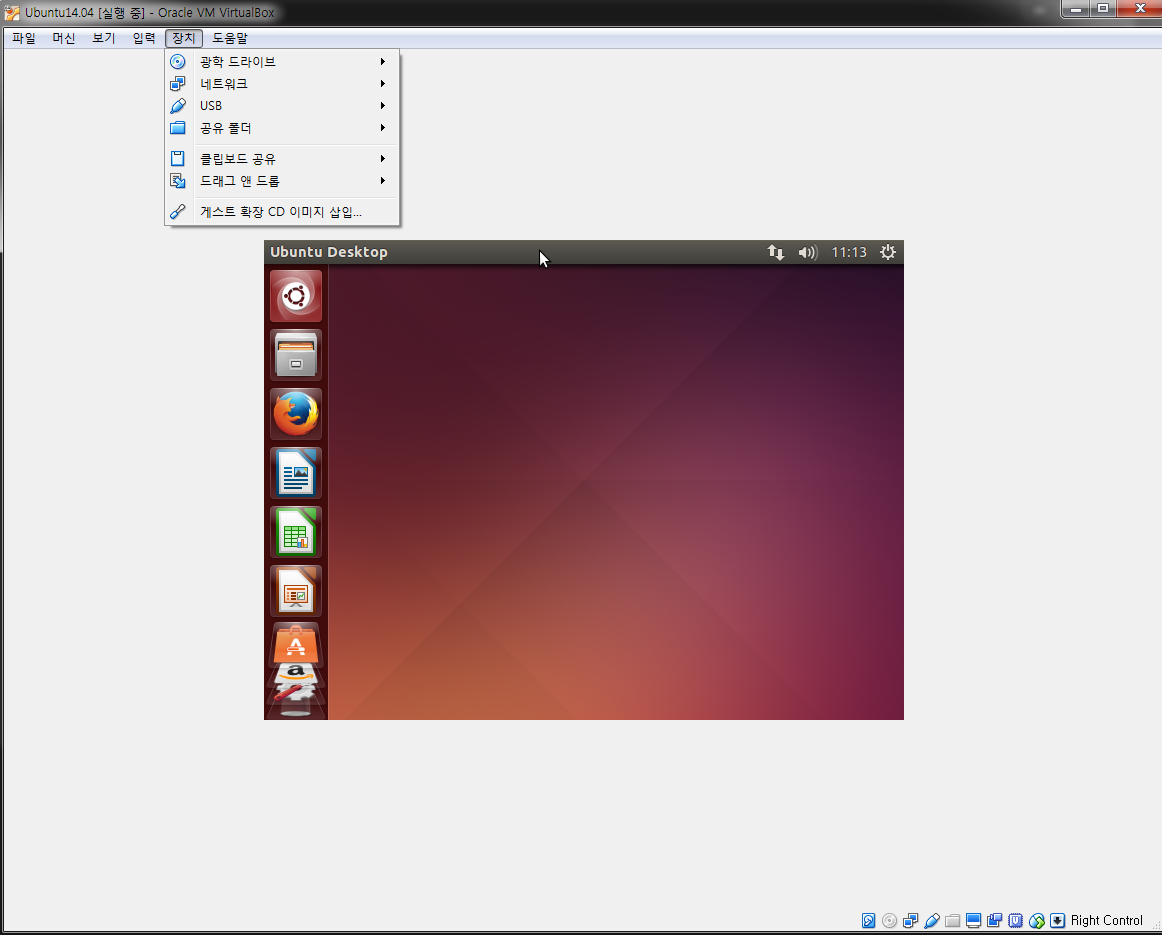 Install Ubuntu on VirtualBox
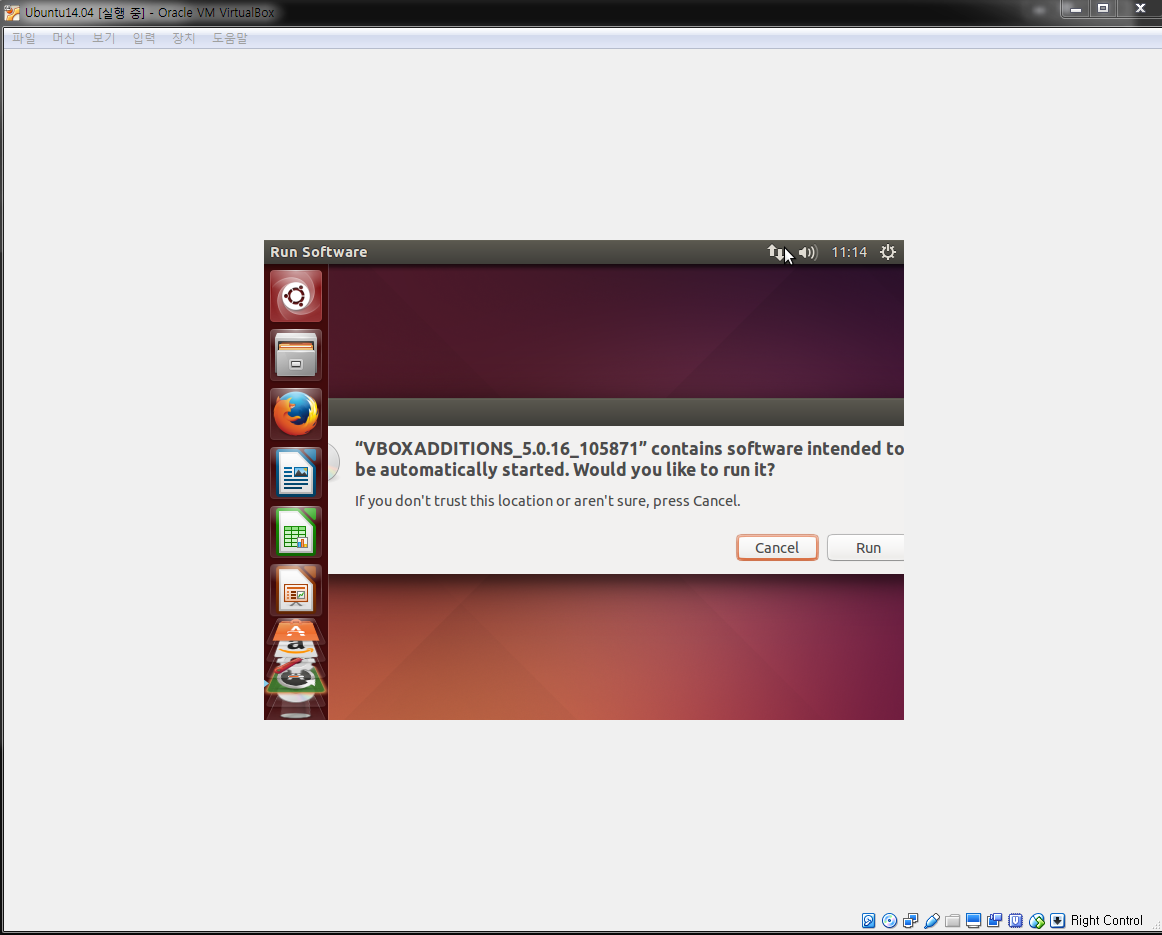 Install Ubuntu on VirtualBox
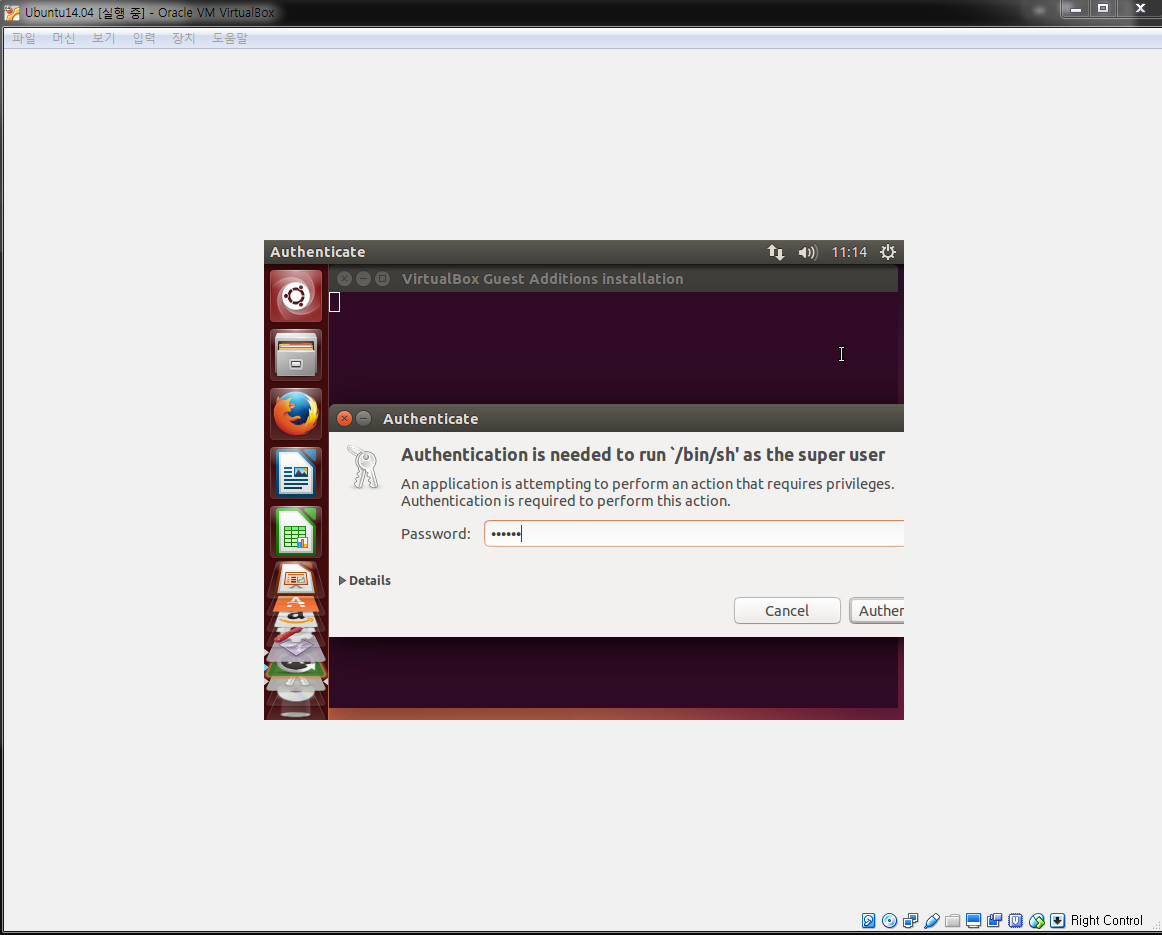 Install Ubuntu on VirtualBox
Press Enter!
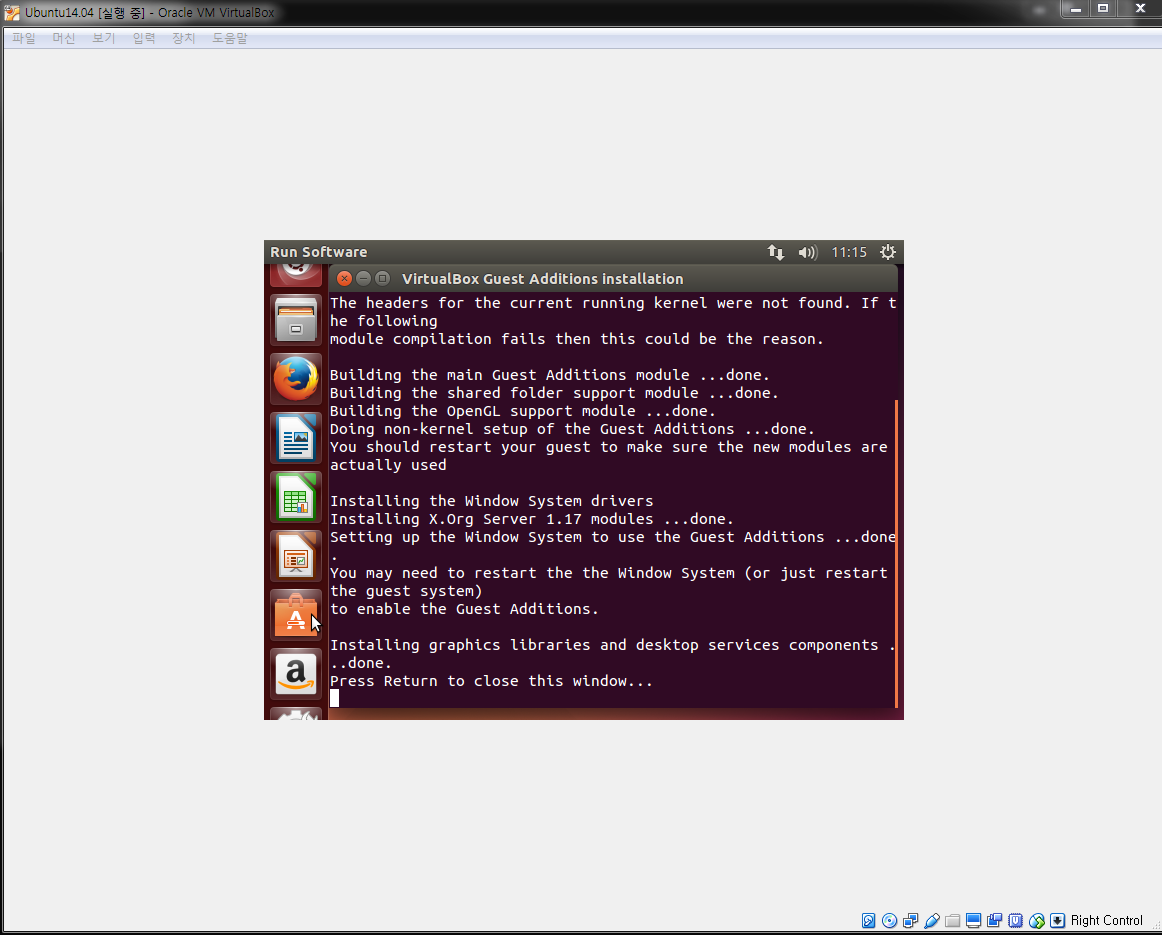 Install Ubuntu on VirtualBox
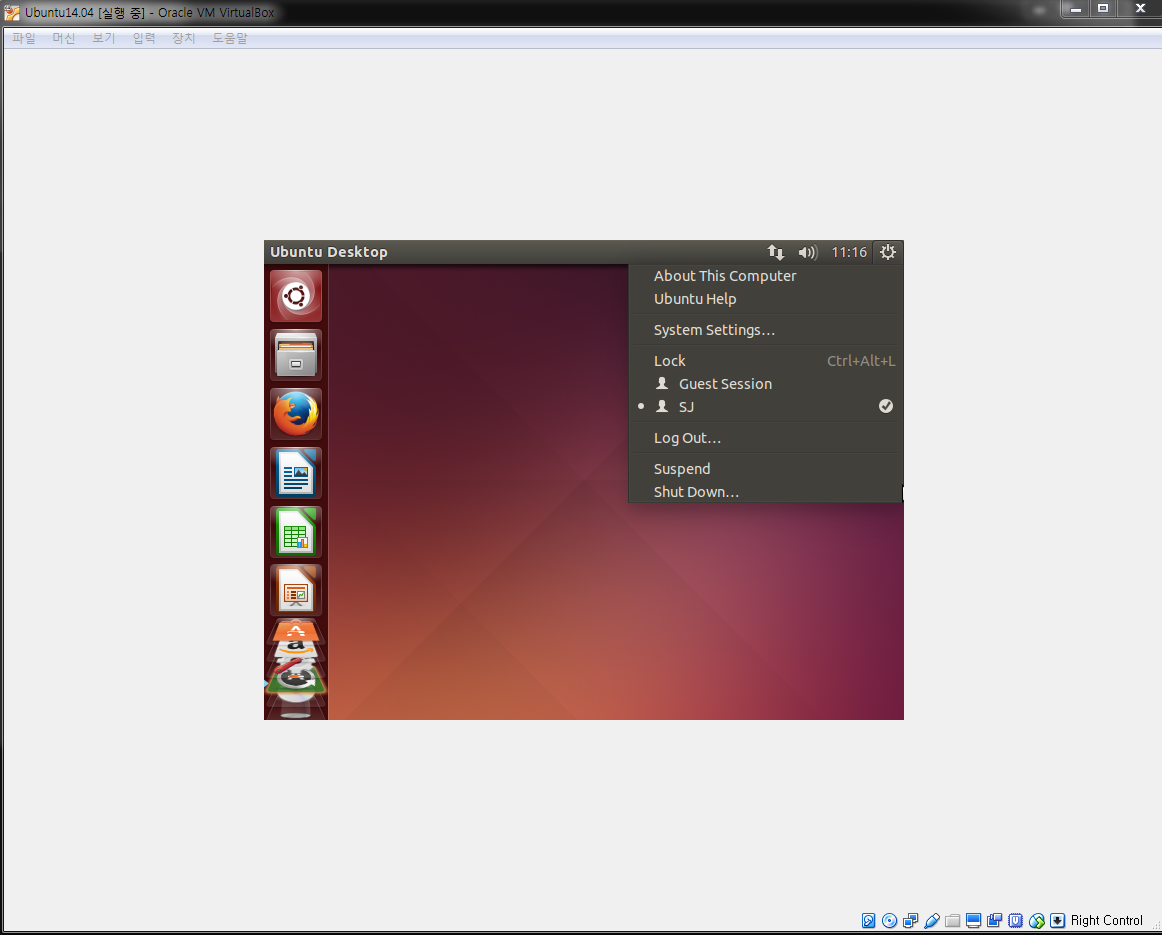 Install Ubuntu on VirtualBox
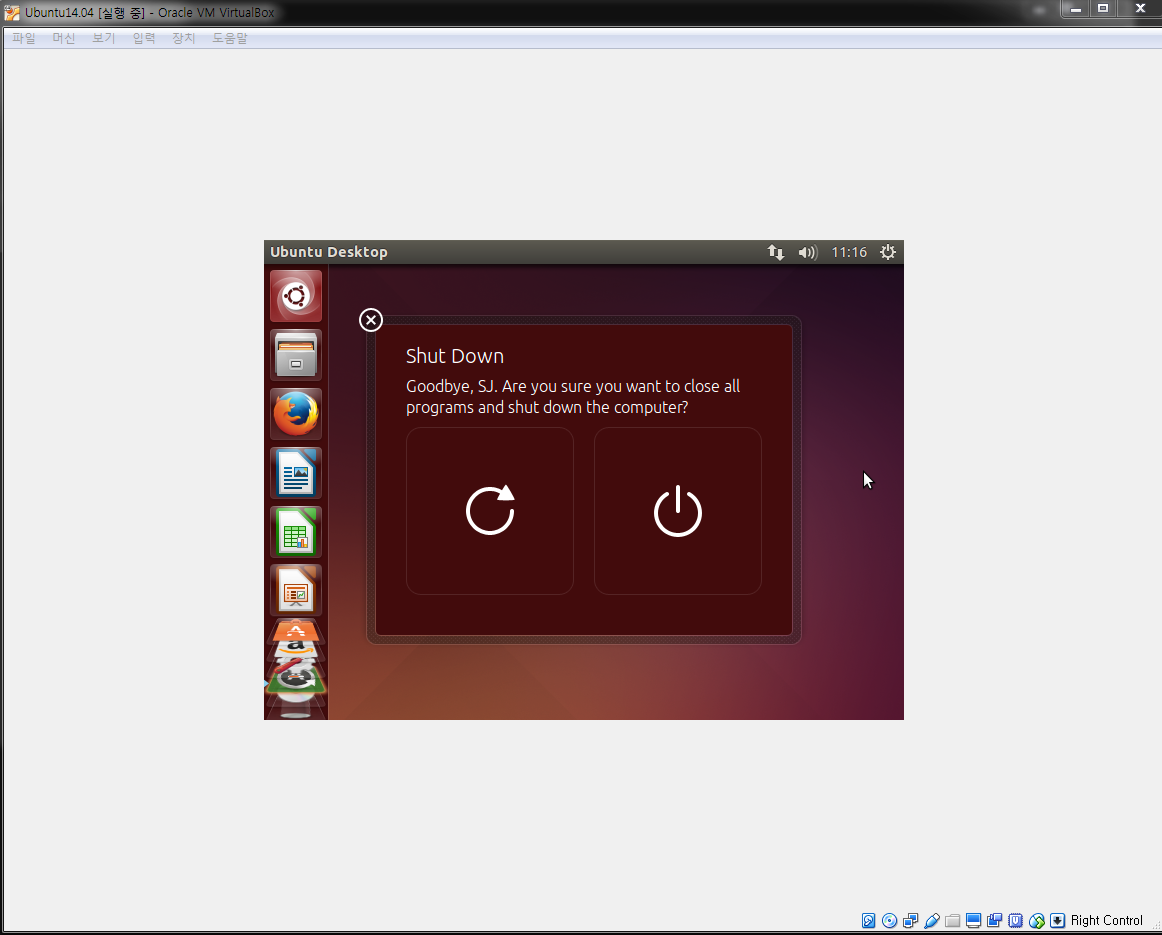 Install Ubuntu on VirtualBox
Rerun, and we get wider screen.
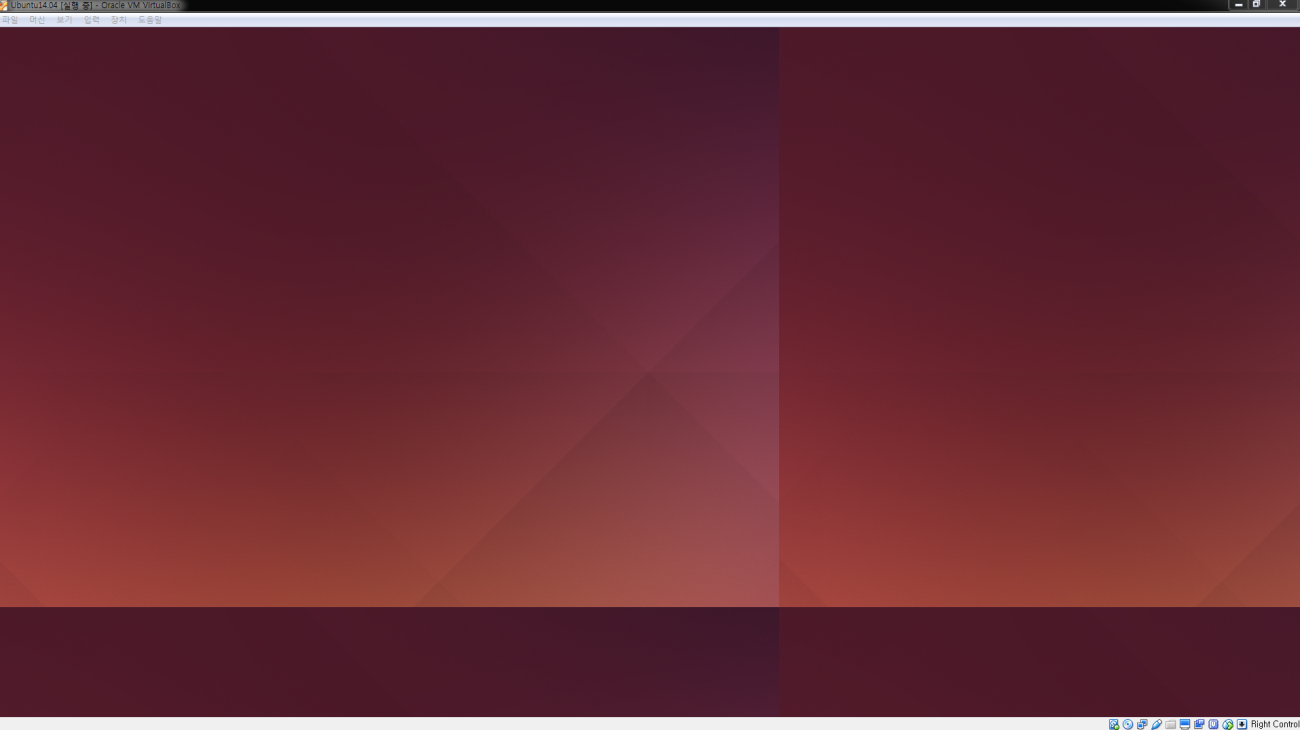 Install Ubuntu on VirtualBox
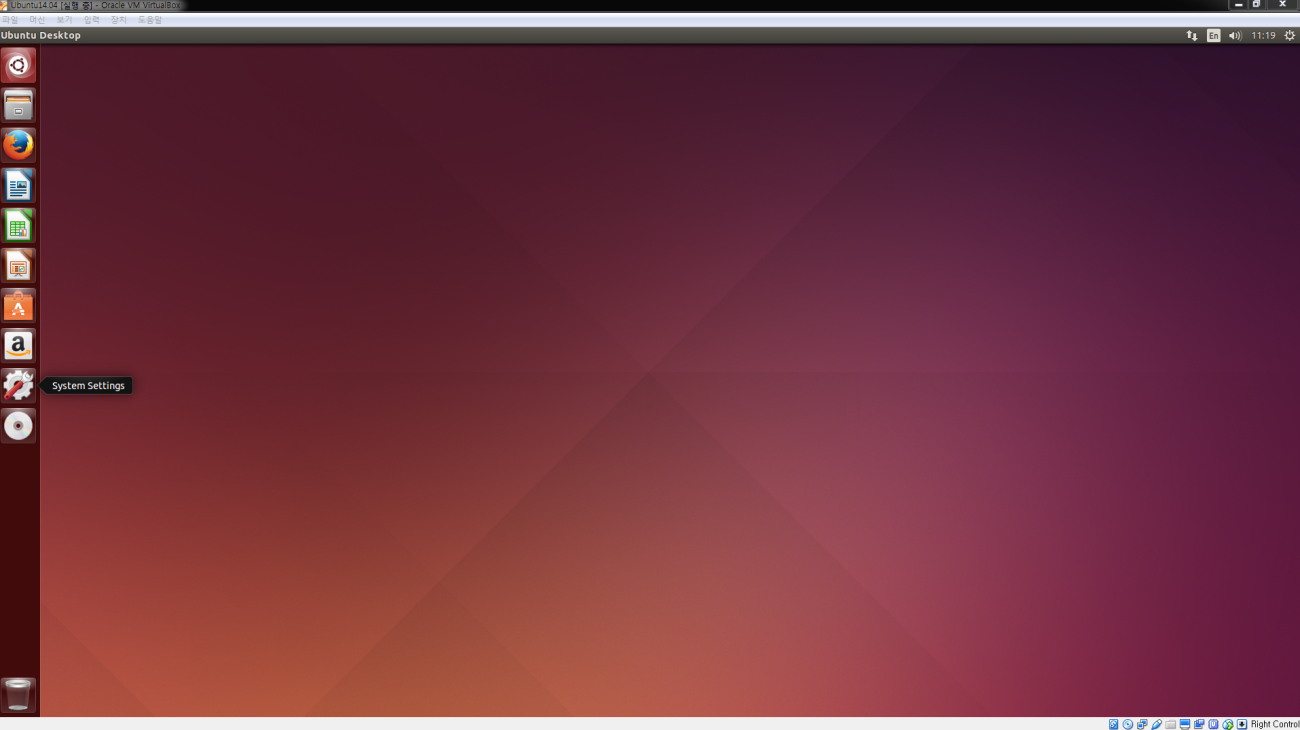 Install Ubuntu on VirtualBox
To enable copy and paste.
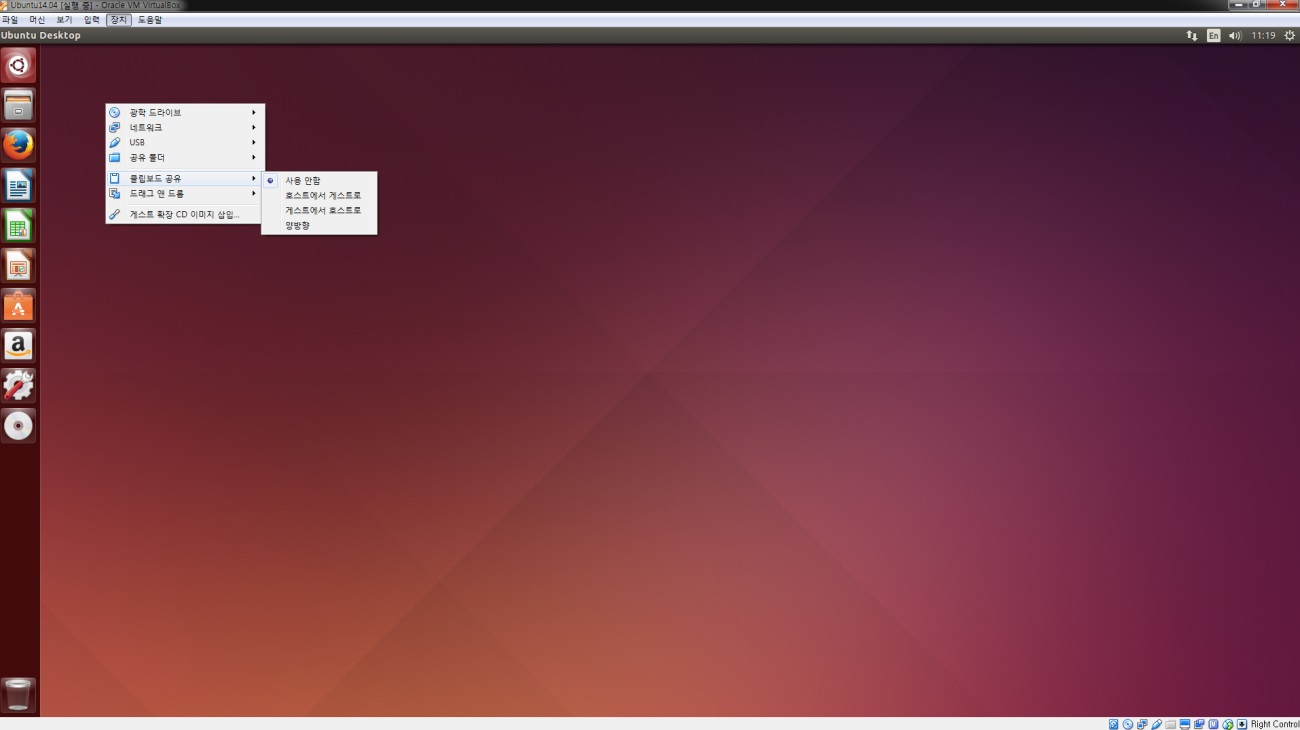 Install Ubuntu on VirtualBox
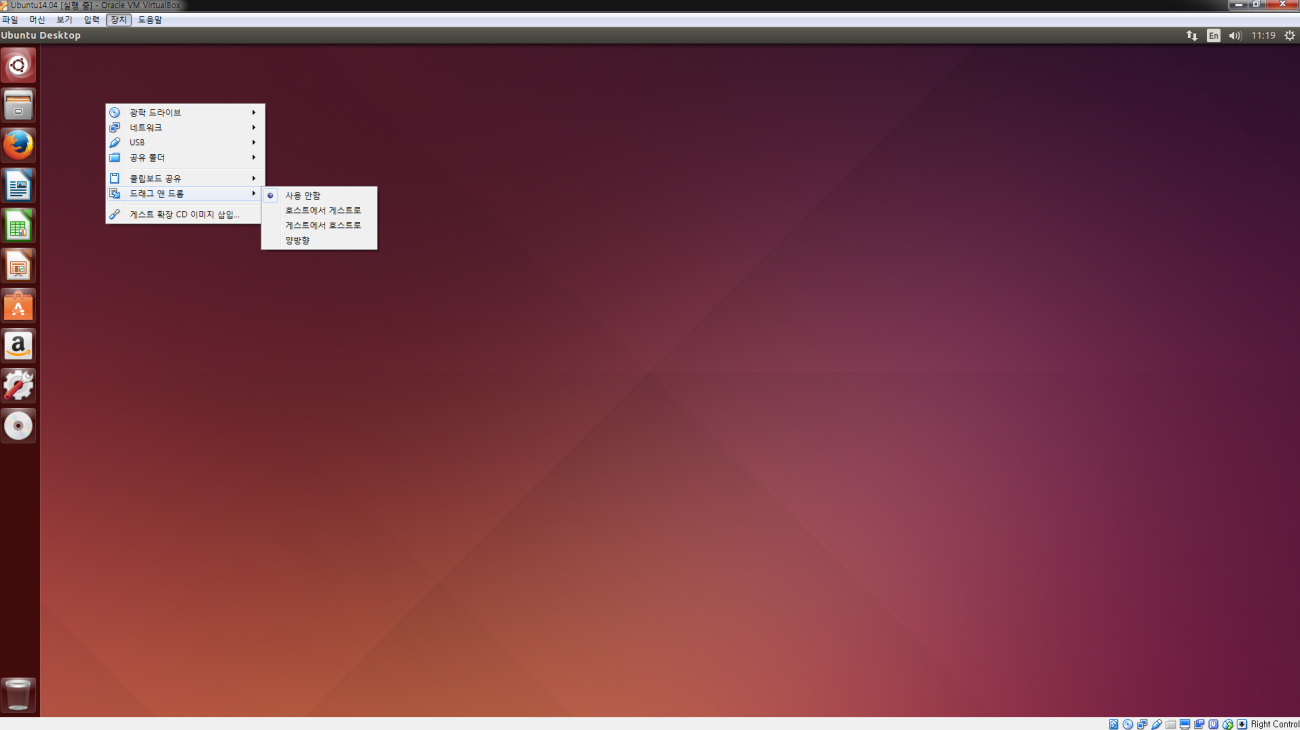